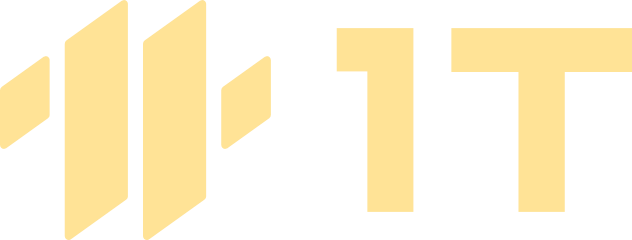 SkillTech
Сервис оценки гибких навыков ИТ-специалистана основе ИИ
План выступления
Актуальность: зачем нужен проект и какую проблему решает
Что мы оцениваем: какие компетенции и в каком формате
Как работает: технологии и реализация сервиса
Что дальше: потенциал развития и масштабирования
Кто стоит за проектом: команда и командная динамика
2
Зачем и кому нужен проект?
3
Проблема начинающих ИT-специалистов
КЛЮЧЕВЫЕ АСПЕКТЫ ПРОБЛЕМЫ
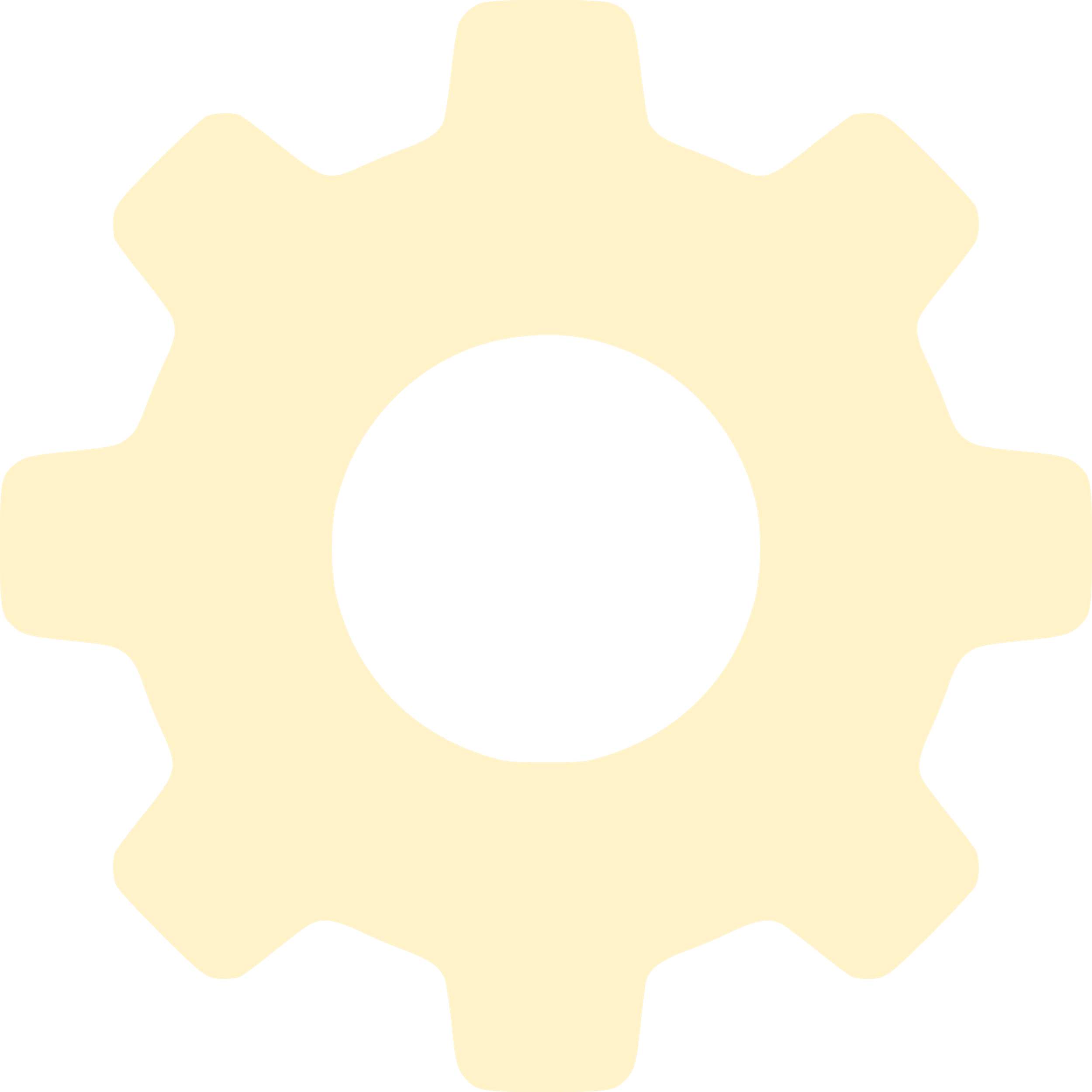 Отсутствие понимания того, как навыки применяются в рабочих ситуациях
Сложности в самодиагностике сильных и слабых сторон
Неспособность сформировать профессиональную идентичность
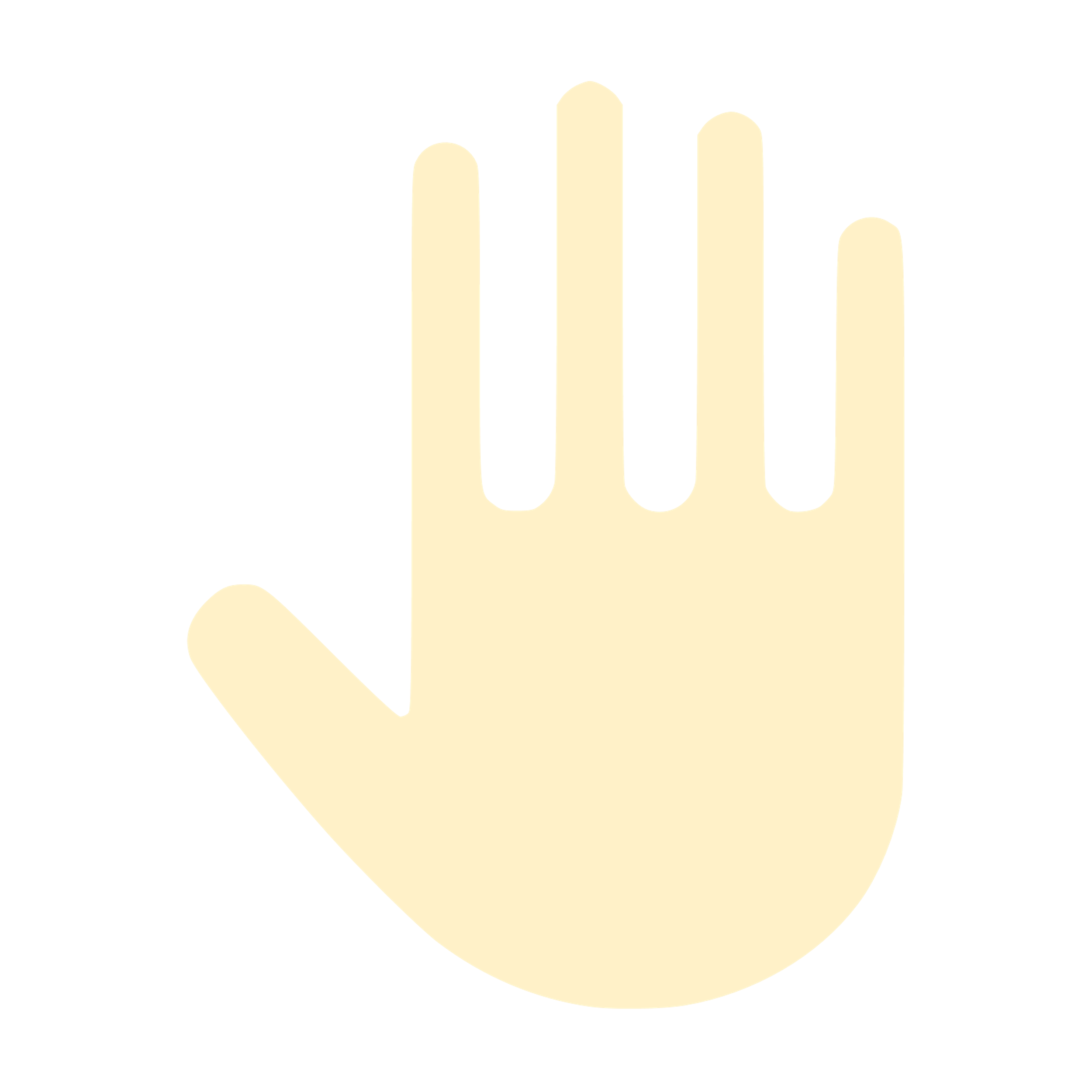 ПОСЛЕДСТВИЯ
Долгая адаптация на первой работе
Стремление к позициям, которые не согласуются с текущими навыками и карьерными ожиданиями
4
Цель и задачи проекта
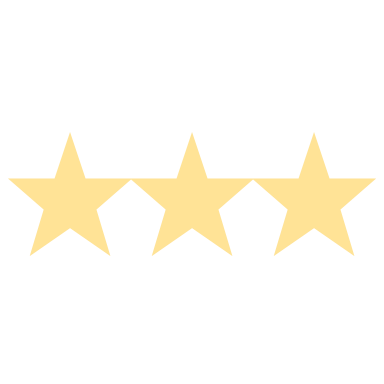 ЦЕЛЬ
Упростить адаптацию начинающих ИТ-специалистов к реальной работе через понимание применения их навыков и определение зон роста
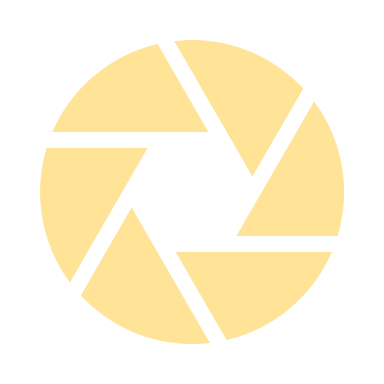 ЗАДАЧИ
Дать возможность оценить навыки без стресса
Предложить удобный доступ к сервису
Предоставить персонализированную обратную связь
5
Контекстная оценка навыков: кейсы, а не тесты
6
Место искусственного интеллекта в проекте
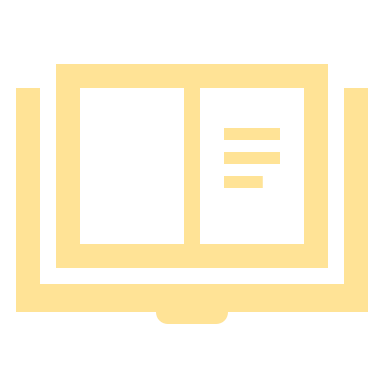 Генерация кейсов (вопросов)
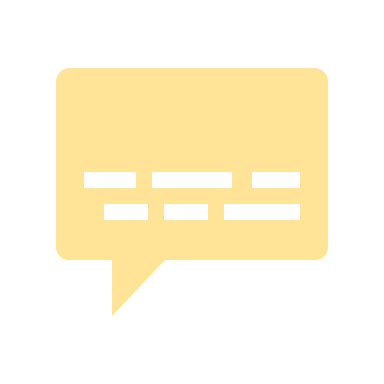 Оценка ответов пользователя
7
Что мы оцениваем?
8
КомпетенцииИТ-специалиста
9
АНАЛИТИЧЕСКАЯ
КОММУНИКАТИВНАЯ
КомпетенцииИТ-специалиста
КРЕАТИВНОСТИИ РАЗВИТИЯ
ТЕХНИЧЕСКАЯ
ОРГАНИЗАЦИОННО-
УПРАВЛЕНЧЕСКАЯ
10
Критическое мышление
Системное мышление
Стратегическое мышление
АНАЛИТИЧЕСКАЯ
КомпетенцииИТ-специалиста
11
Критическое мышление
Системное мышление
Стратегическое мышление
АНАЛИТИЧЕСКАЯ
КомпетенцииИТ-специалиста
12
Уровень вопроса,один навык = один вопрос
Критическое мышление
Уровень кейса (ролевой ситуации)
Системное мышление
Стратегическое мышление
АНАЛИТИЧЕСКАЯ
КомпетенцииИТ-специалиста
13
Общениес заказчиком
Конструктивный диалог и обратная связь
Критическое мышление
Структурированное изложение информации
Системное мышление
Стратегическое мышление
АНАЛИТИЧЕСКАЯ
КОММУНИКАТИВНАЯ
КомпетенцииИТ-специалиста
КРЕАТИВНОСТИИ РАЗВИТИЯ
ТЕХНИЧЕСКАЯ
ОРГАНИЗАЦИОННО-
УПРАВЛЕНЧЕСКАЯ
Наставничество
Управление задачамии ресурсами
Самообучение
Лидерствои проактивность
Индивидуальная для каждой специальности
Креативностьи инновации
Организацияи контроль процессов
14
Общениес заказчиком
Конструктивный диалог и обратная связь
Критическое мышление
Структурированное изложение информации
Системное мышление
Стратегическое мышление
АНАЛИТИЧЕСКАЯ
КОММУНИКАТИВНАЯ
КомпетенцииИТ-специалиста
КРЕАТИВНОСТИИ РАЗВИТИЯ
ТЕХНИЧЕСКАЯ
ОРГАНИЗАЦИОННО-
УПРАВЛЕНЧЕСКАЯ
Наставничество
Управление задачамии ресурсами
Самообучение
Лидерствои проактивность
Индивидуальная для каждой специальности
Креативностьи инновации
Организацияи контроль процессов
15
Как это работает?
16
От промта до результата
промт
LLM
результат
Разработчик не согласен с вашим решением на code review. Как аргументировать свою позицию?
Опиши ситуацию для проверки навыка аргументации
17
Контроль генерации кейсов через JSON
ПРОБЛЕМА
ПРИЧИНА
РЕШЕНИЕ
количество сгенерированных вопросов не соответствует количеству навыков
JSON-формат
исходные данные подаются в свободной форме
18
Делаем кейсы доступными для новичков
РЕШЕНИЕ
ПРОБЛЕМА
ПРИЧИНА
ориентация на «среднестатистического сотрудника ИТ»
создание технически сложных ситуаций и вопросов к ним
отсутствие уточняющего контекста
19
Строгие критерии вместо «как придётся»
РЕШЕНИЕ
ПРОБЛЕМА
ПРИЧИНА
жёстко прописанные критерии оценки
указание экспертных примеров оценки
отсутствие четких параметров
разброс оценки одного и того же ответа
20
Борьба с идеализацией ответов
РЕШЕНИЕ
ПРОБЛЕМА
ПРИЧИНА
переход на последовательную оценку
подход с пакетной оценкой
«додумывание» ответа пользователя
21
Схема работы сервиса
Ответы на вопросы кейса
Пользовательский интерфейс (чат-бот)
Пользовательский интерфейс(чат-бот)
Пользовательский интерфейс(чат-бот)
LLM
LLM
БД
Оценка ответов пользователя с рекомендациями
Сгенерированный кейс
Компетенция
Шаблон промта по компетенции
22
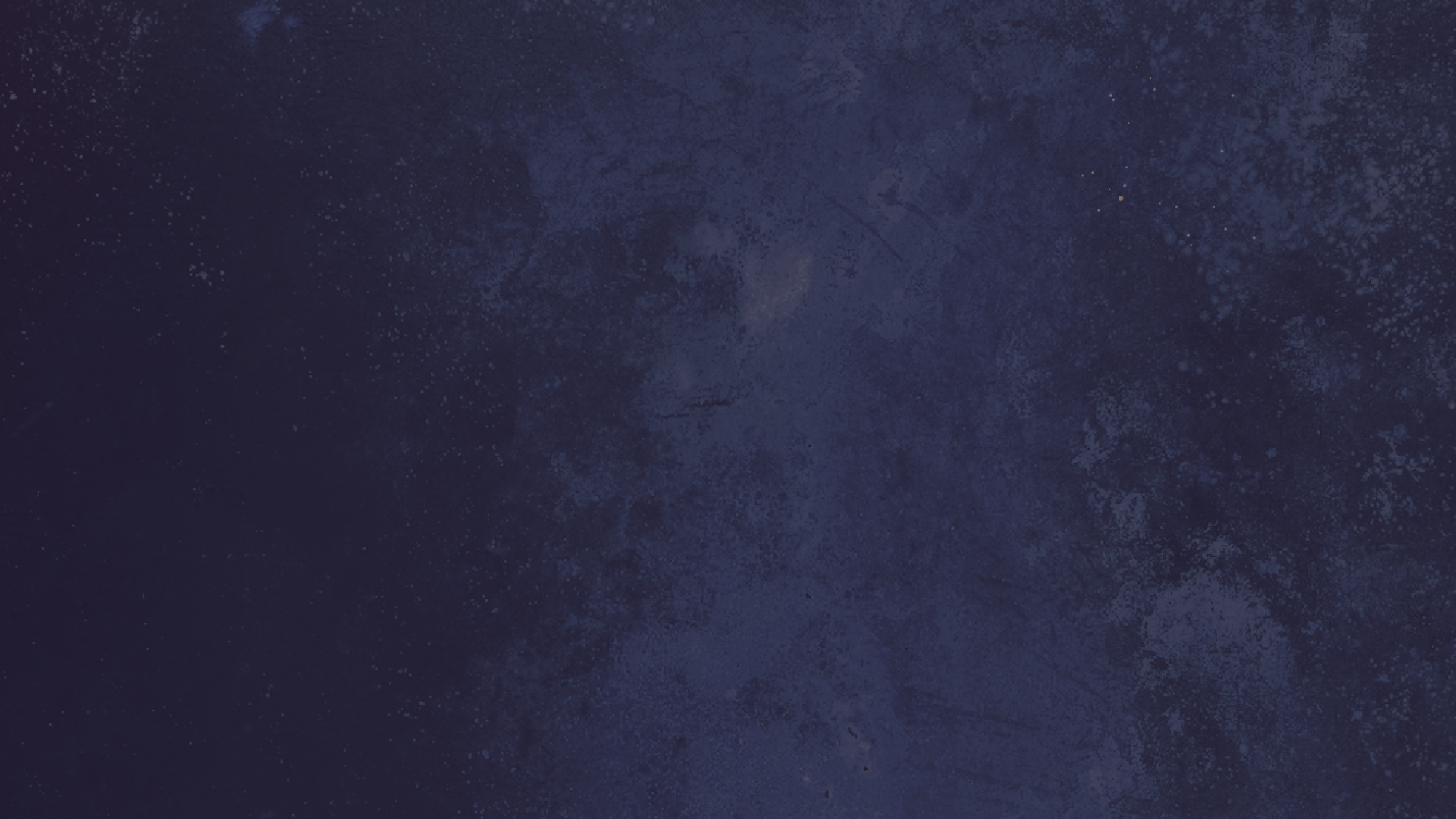 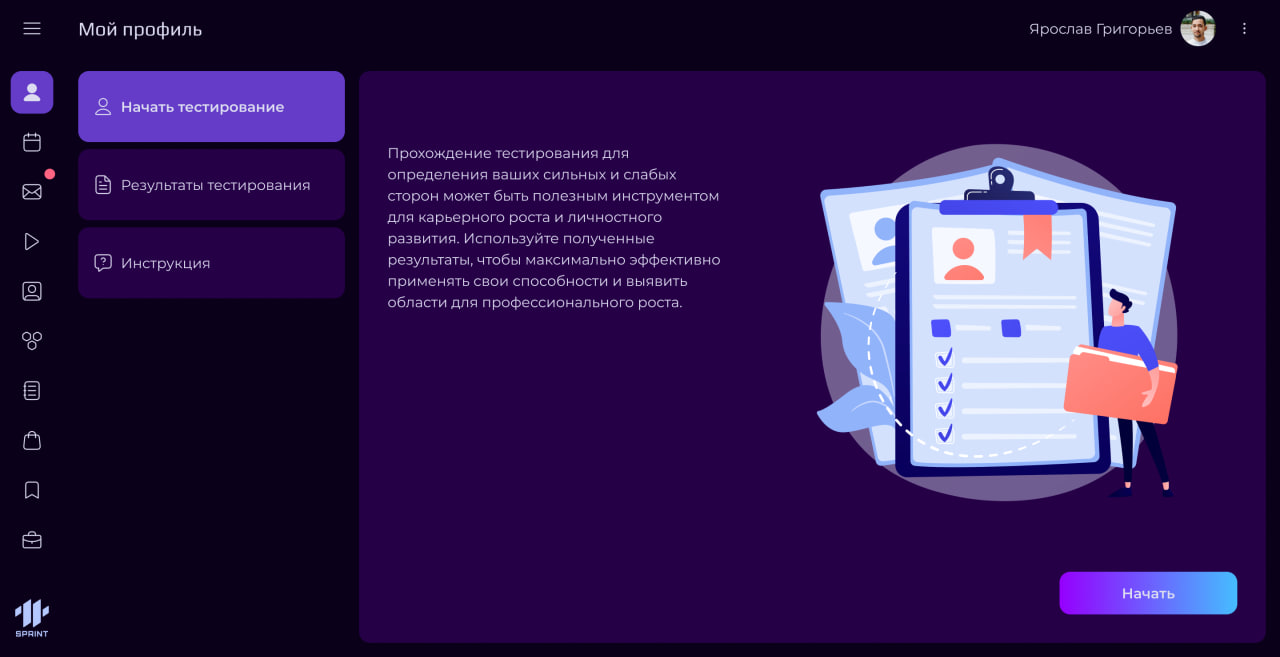 23
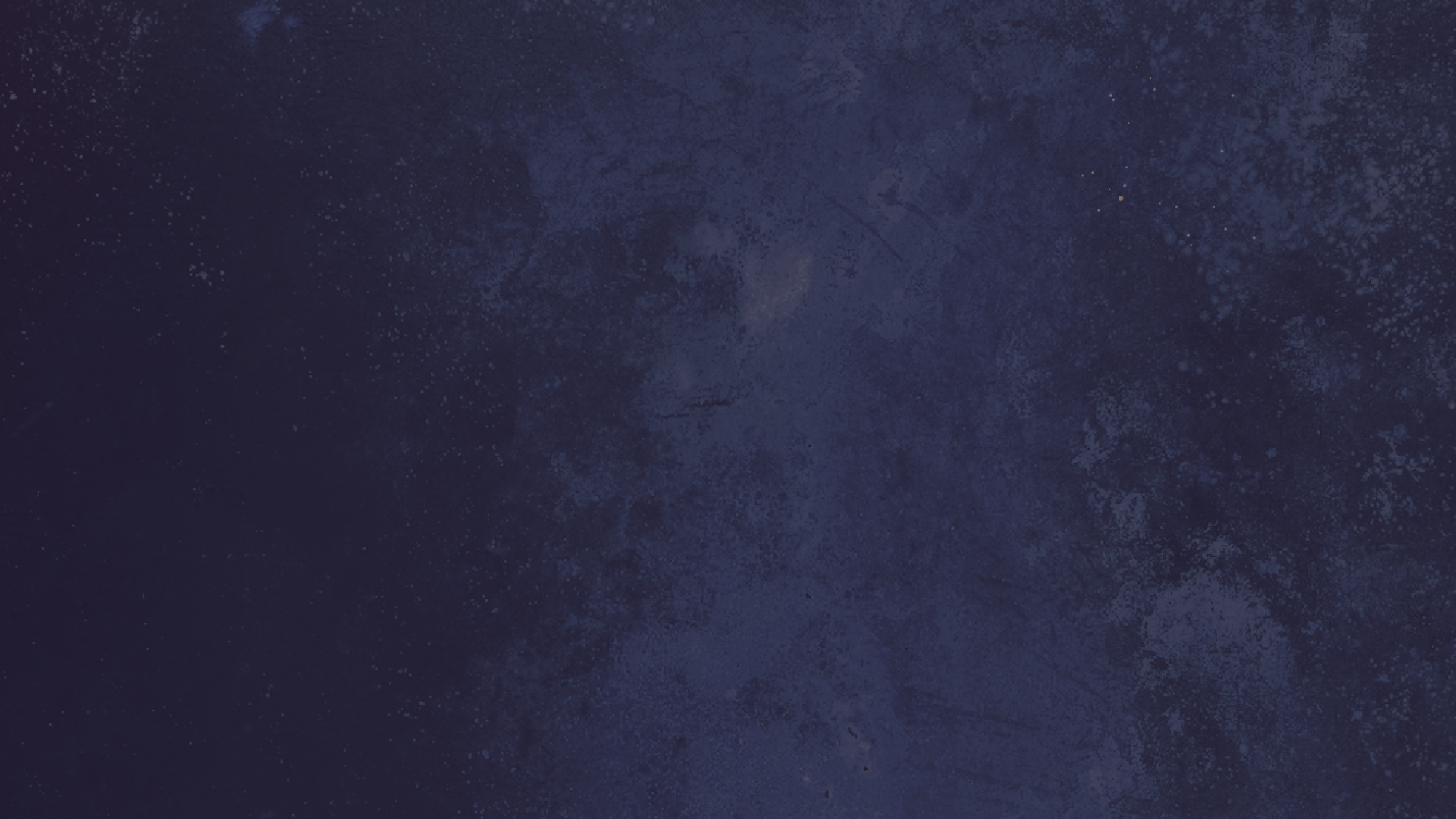 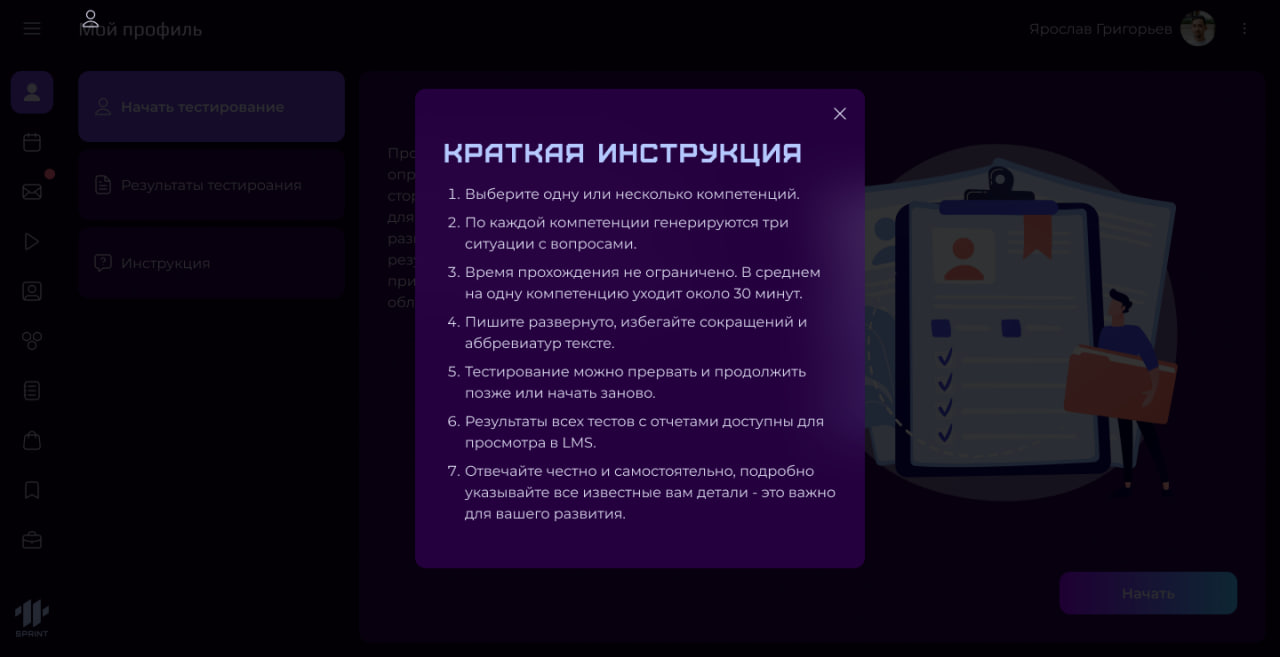 24
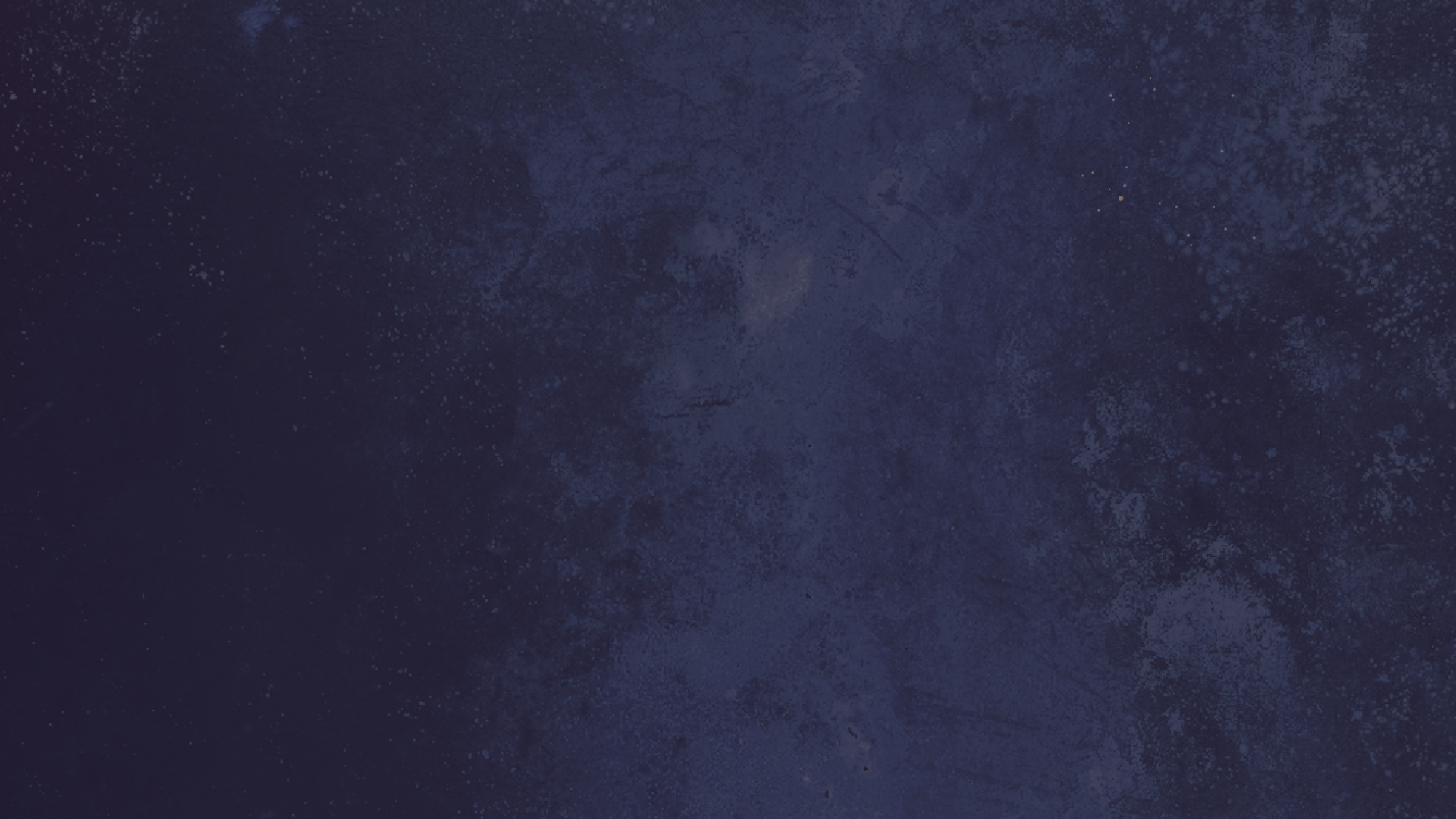 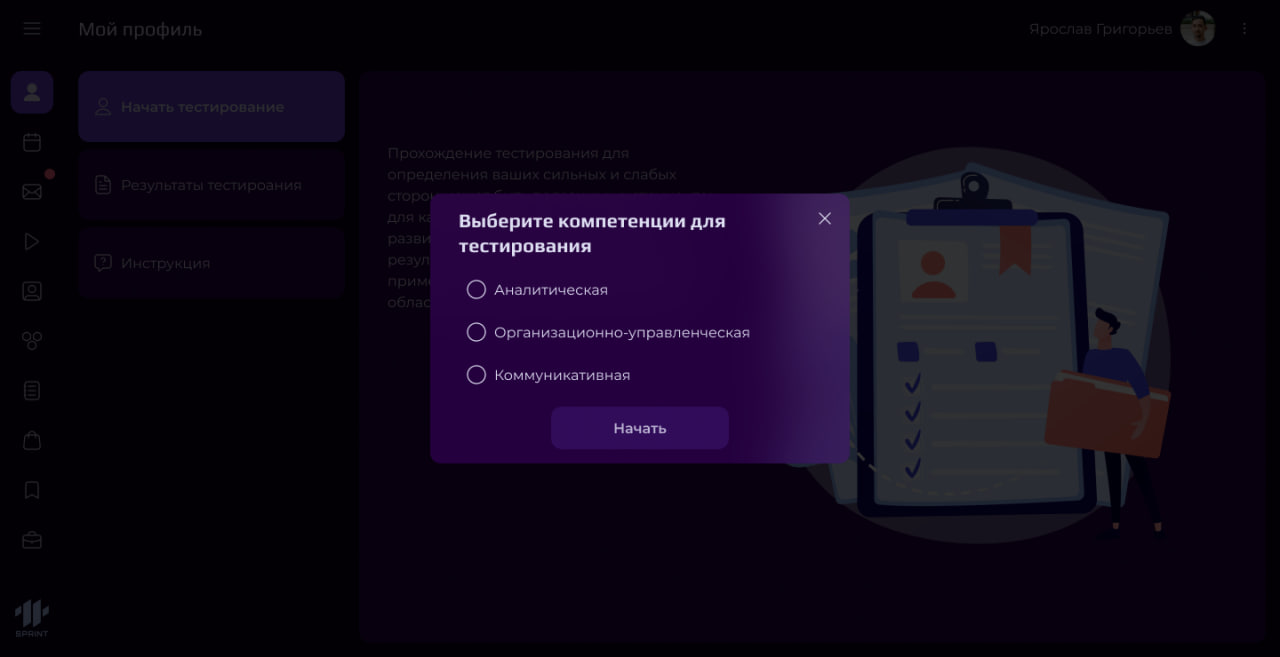 25
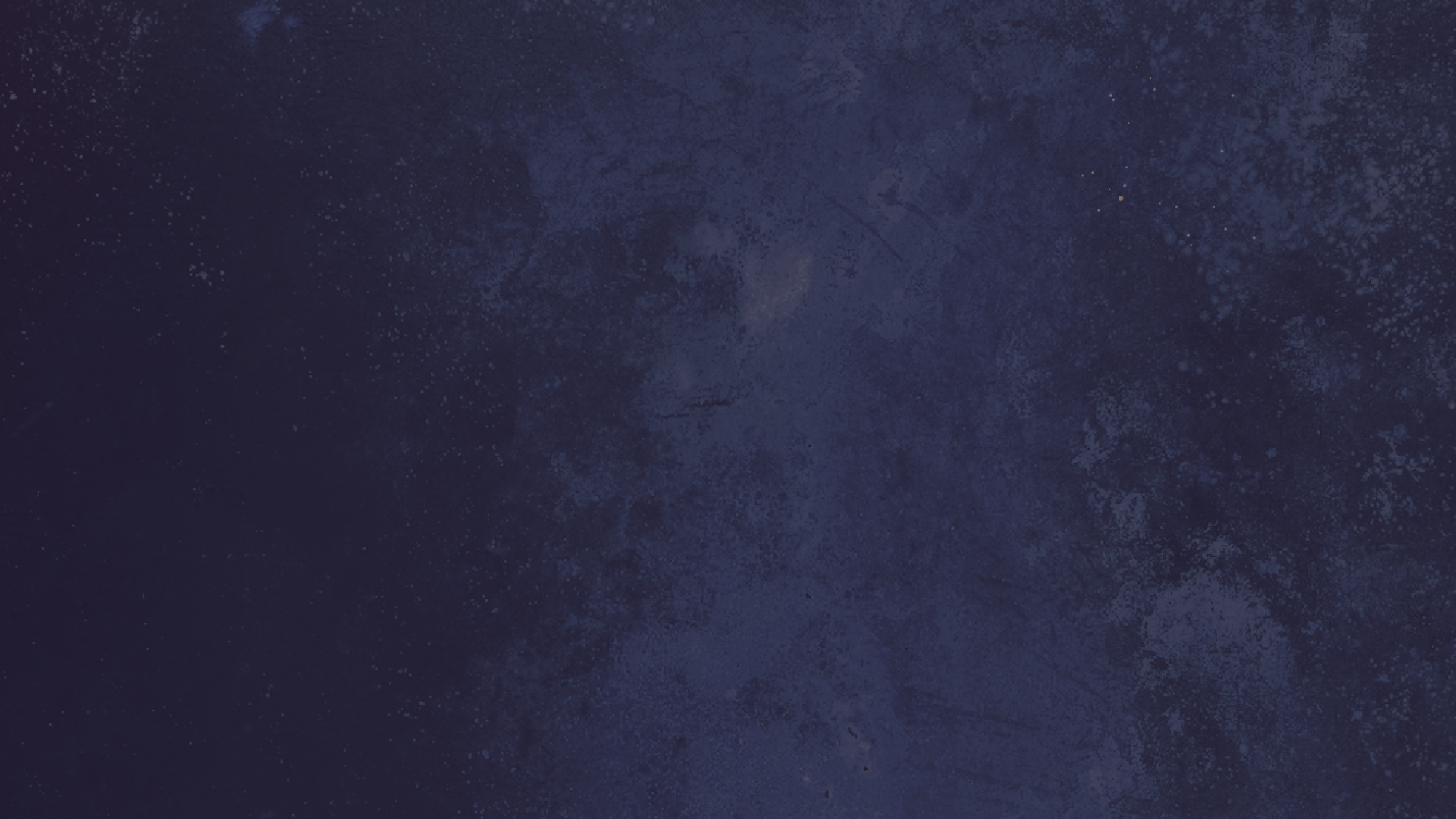 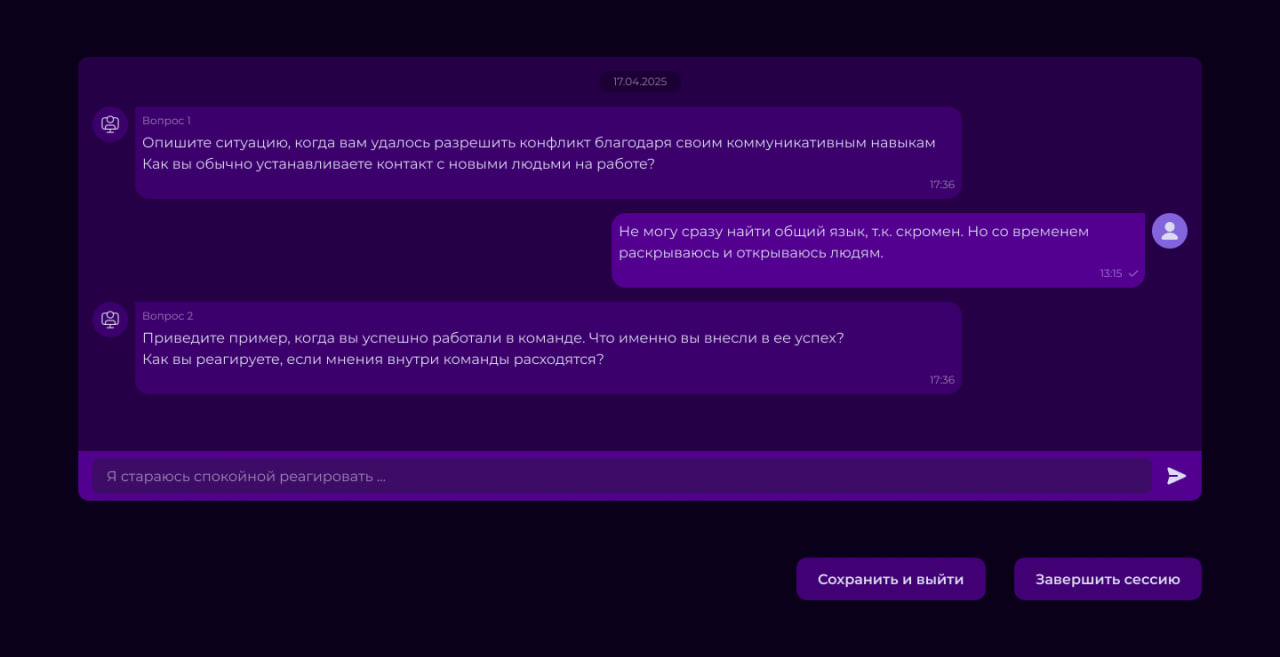 26
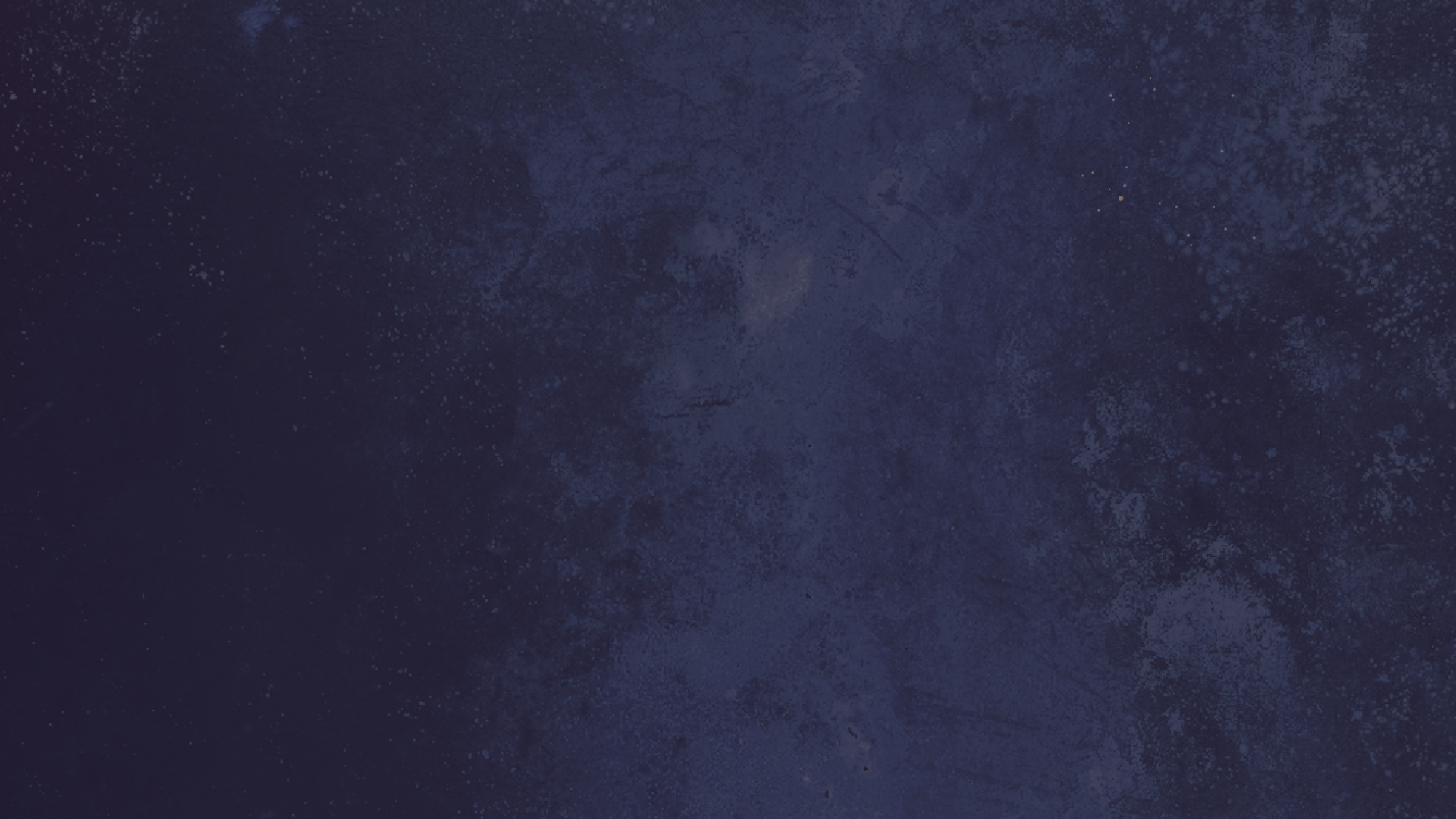 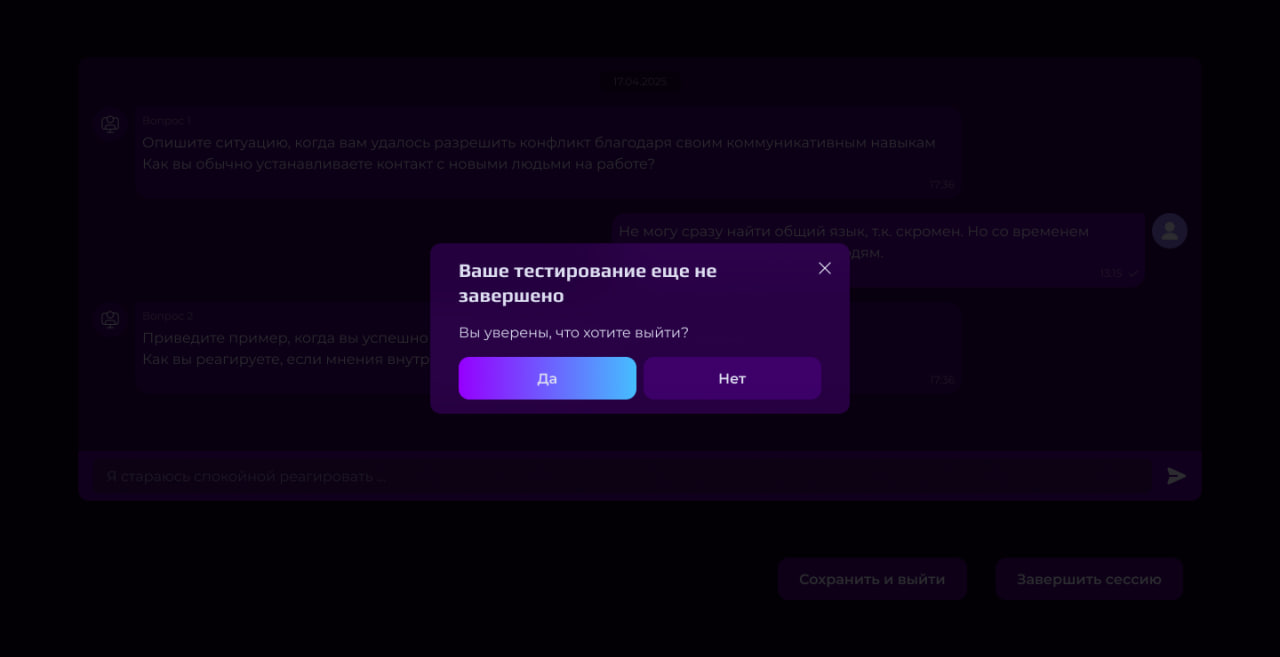 27
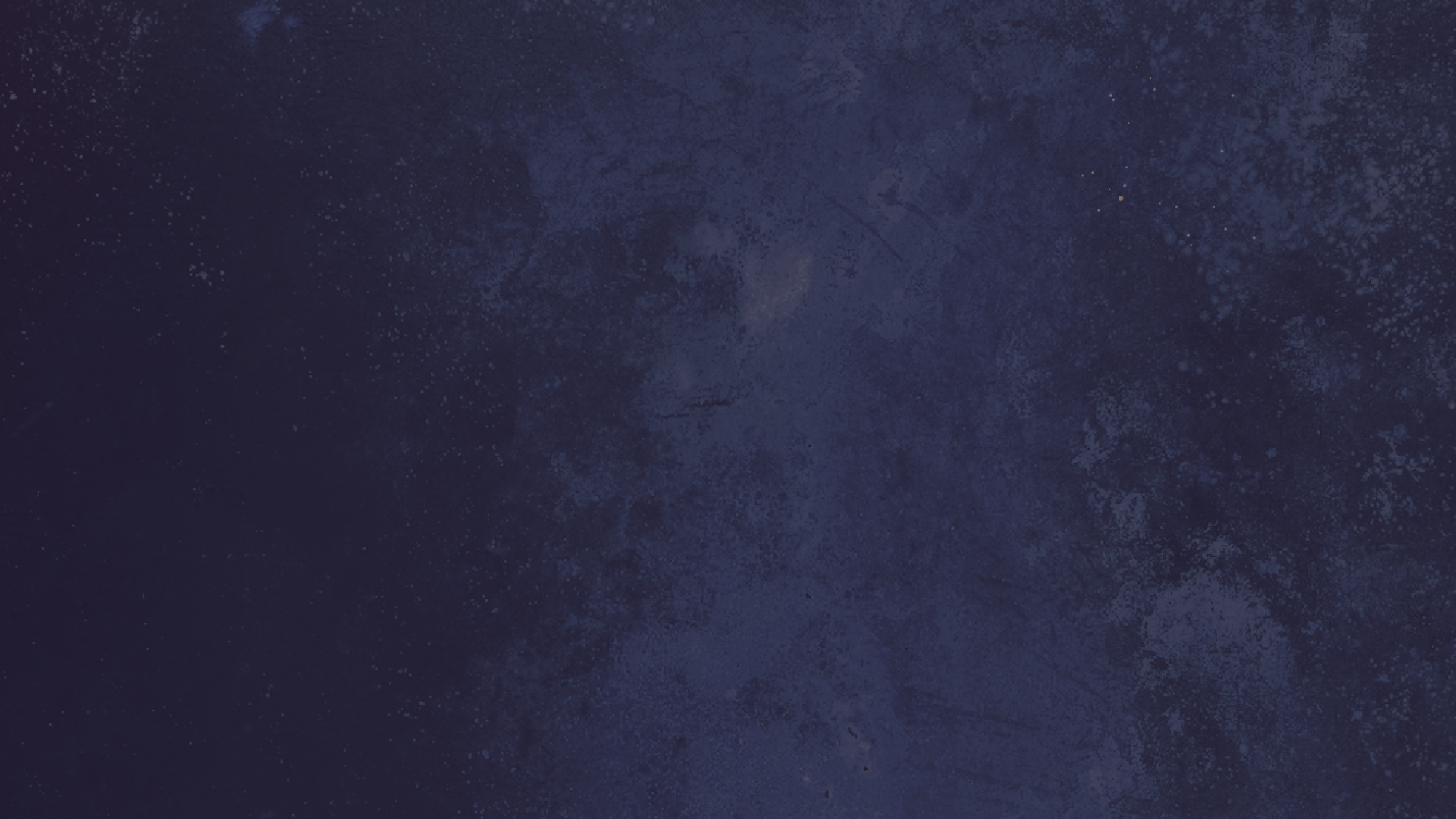 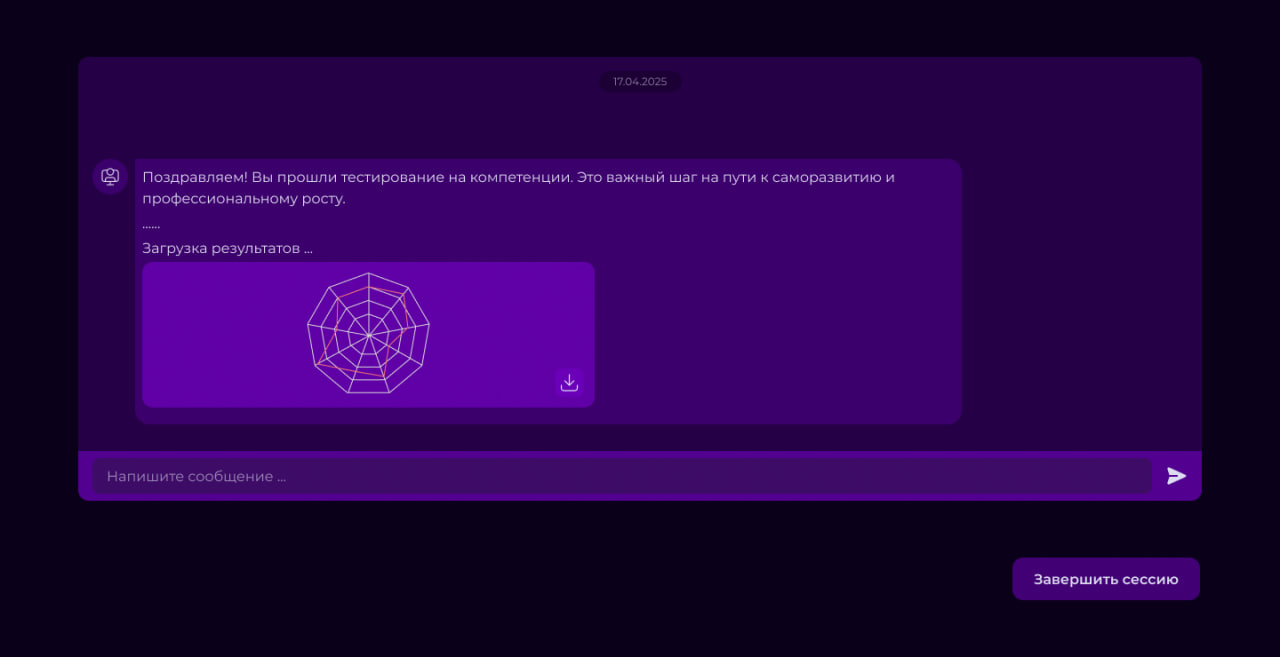 28
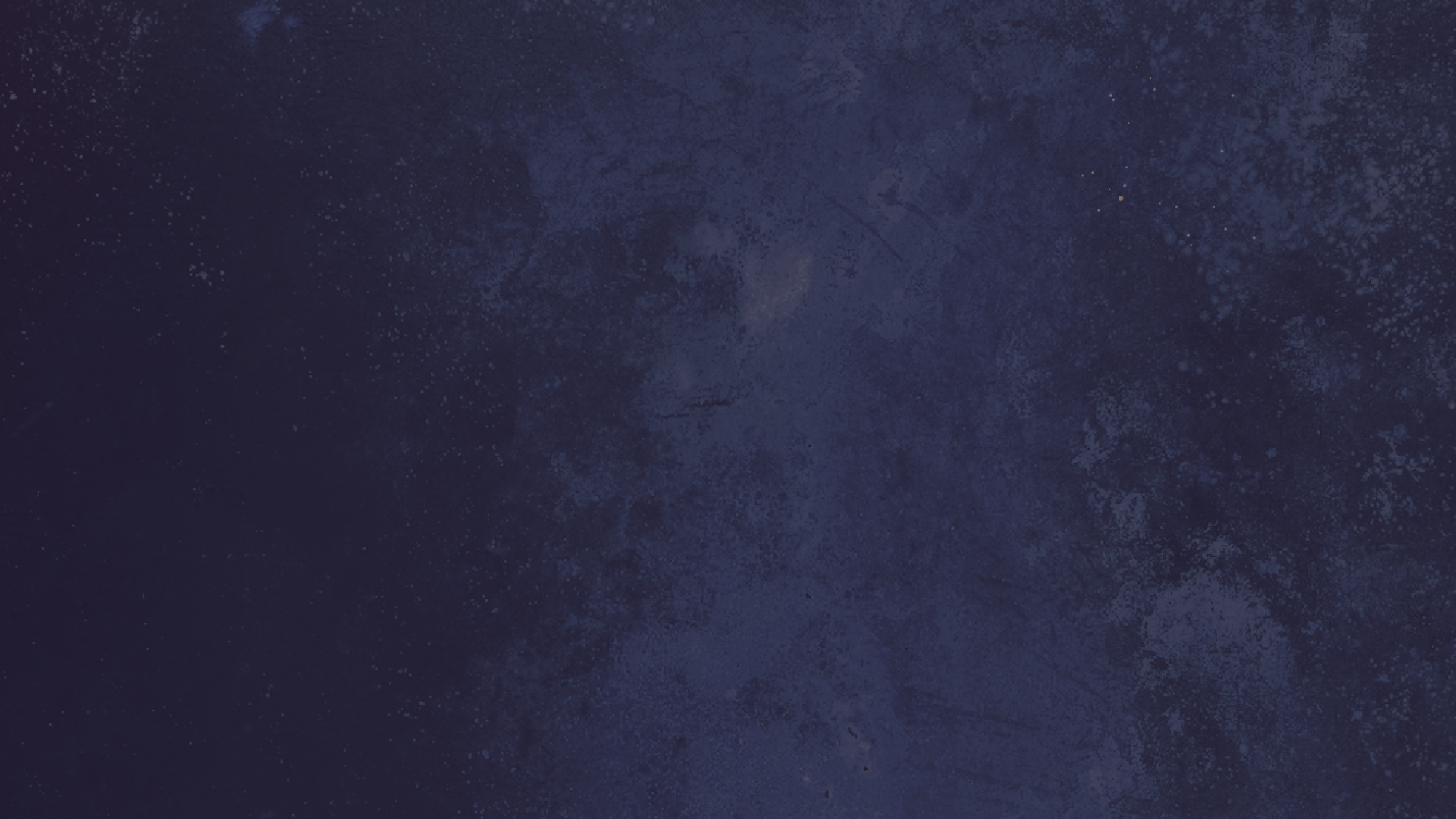 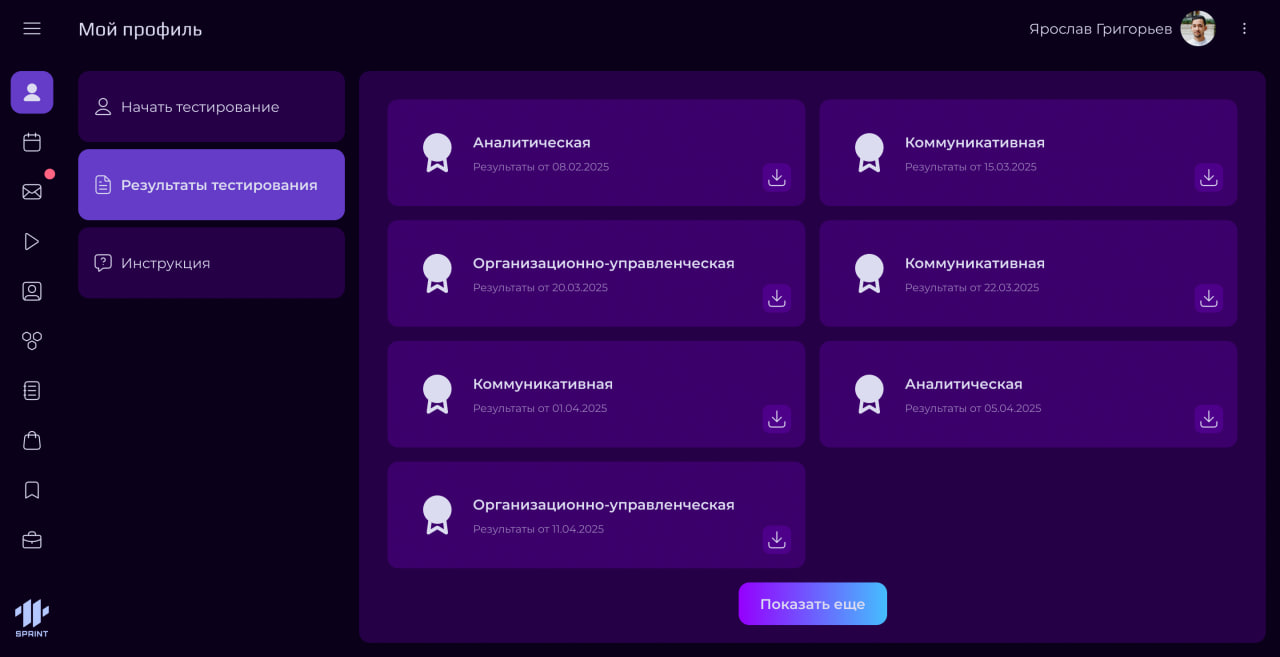 29
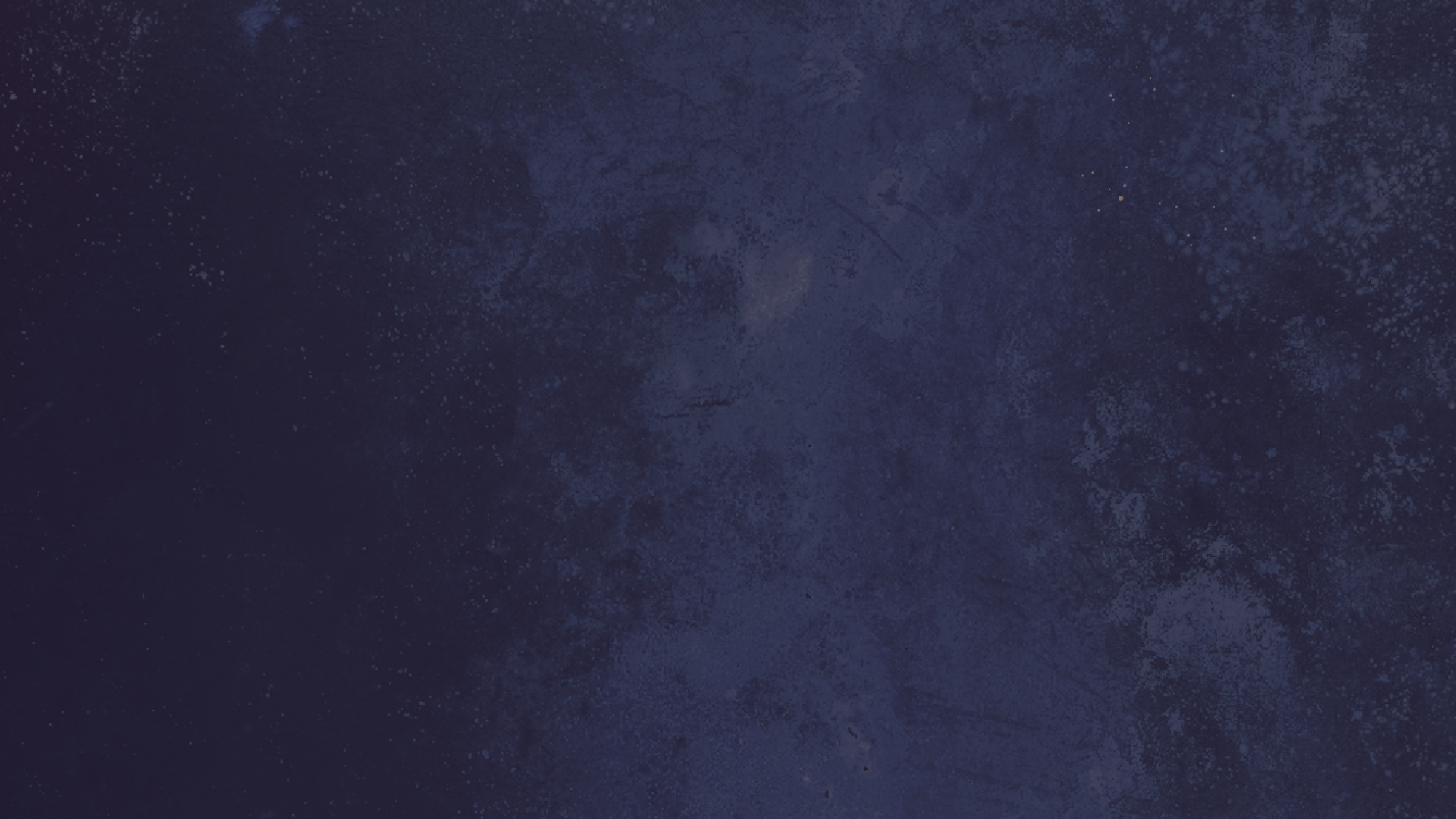 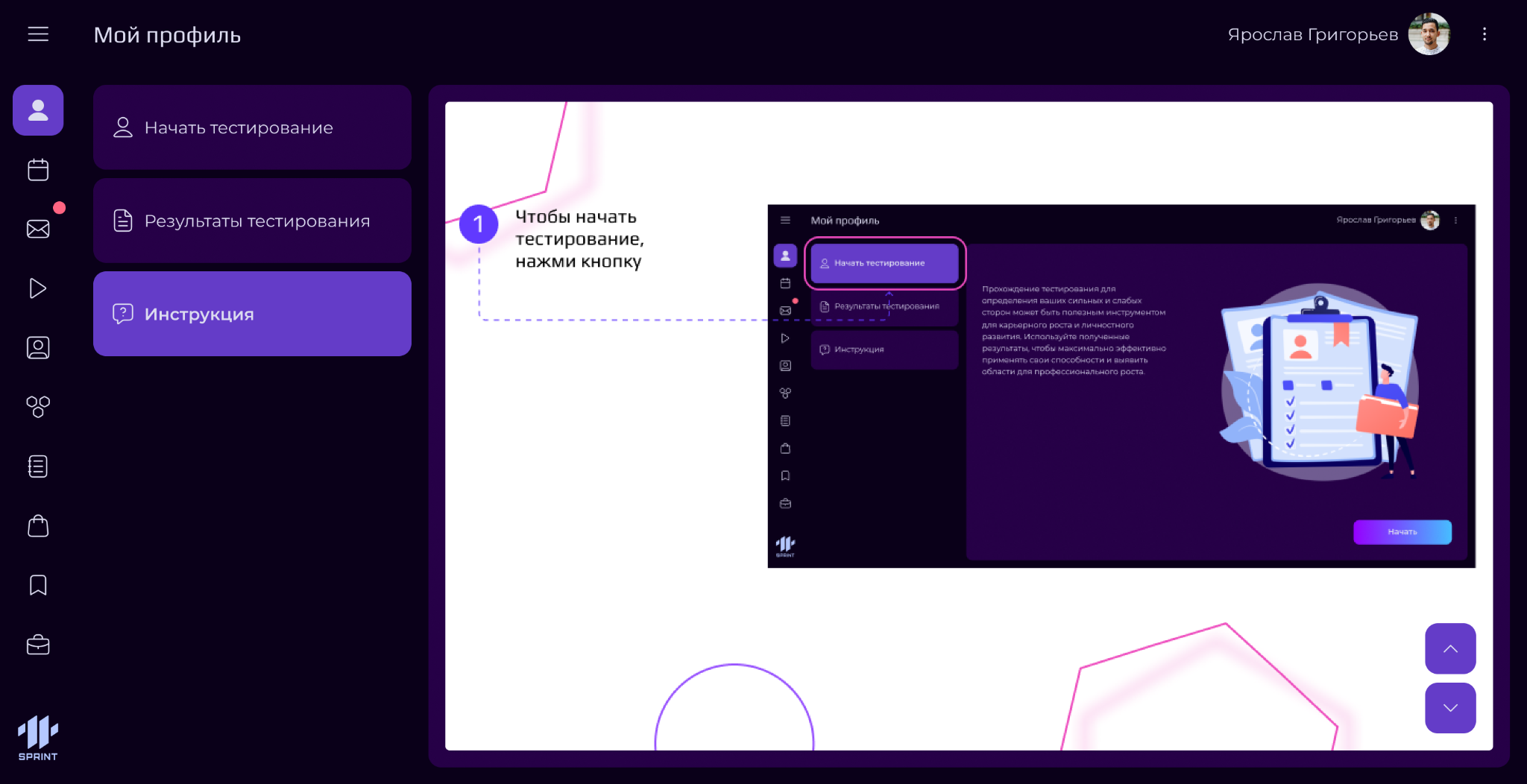 30
Что же дальше?
31
Будущее проекта
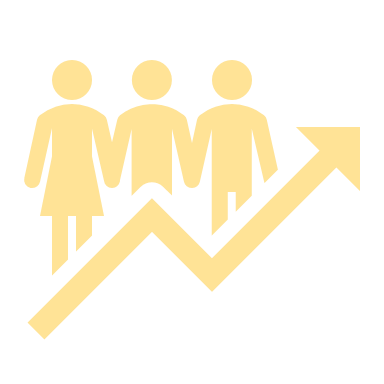 Расширение модели компетенций
Имитация собеседования (аудио, видео, диалоговая составляющая)
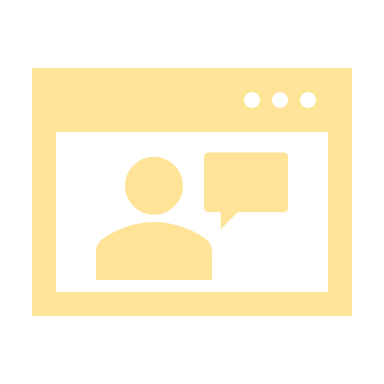 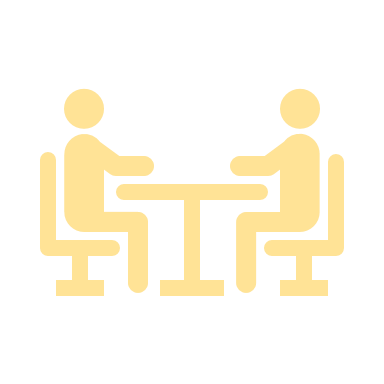 Прокторинг (внедрение в процессы найма)
Добавление пользовательского контекста (грейд, специальность)
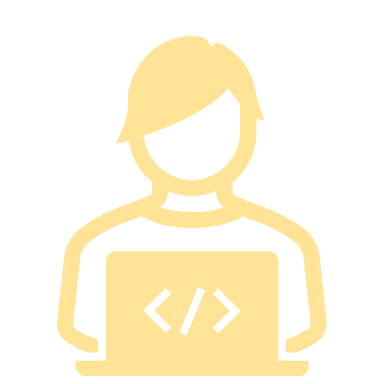 32
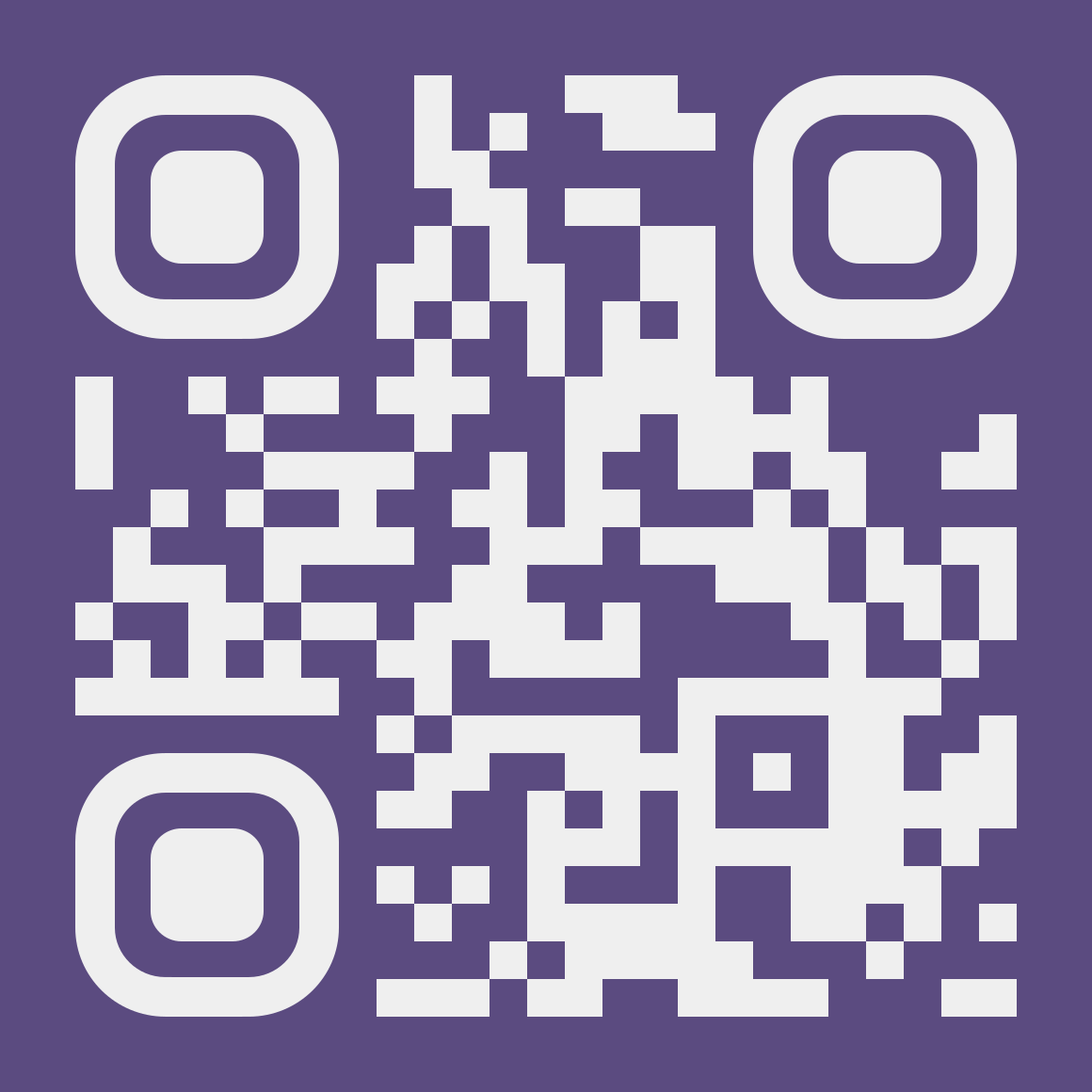 QR-код
33
Кто стоит за этим проектом?
34
Команда
Project managers
DevOps
Data scientists
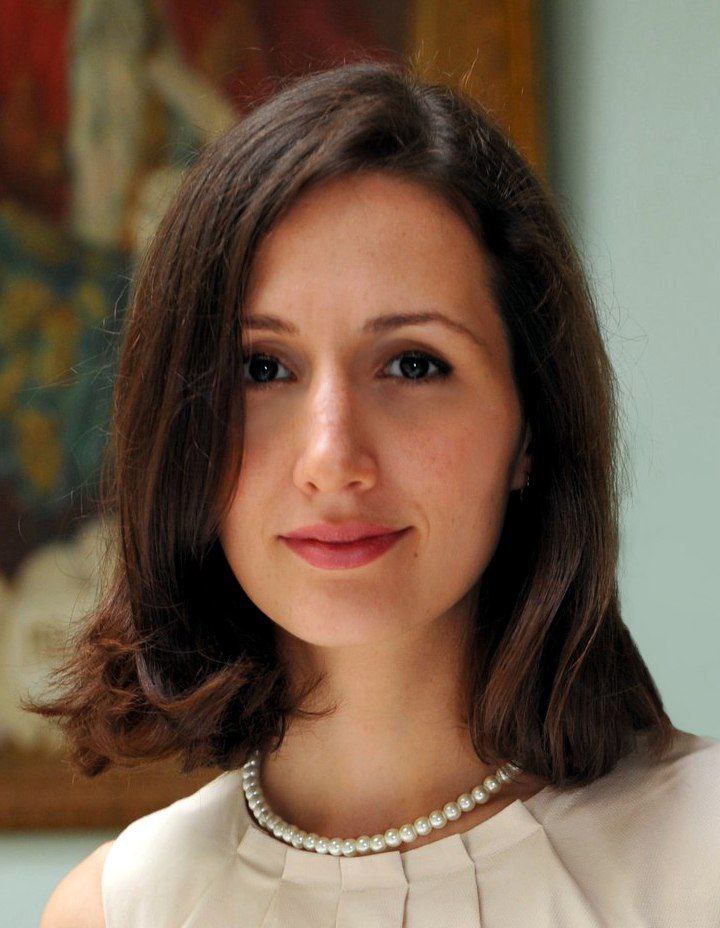 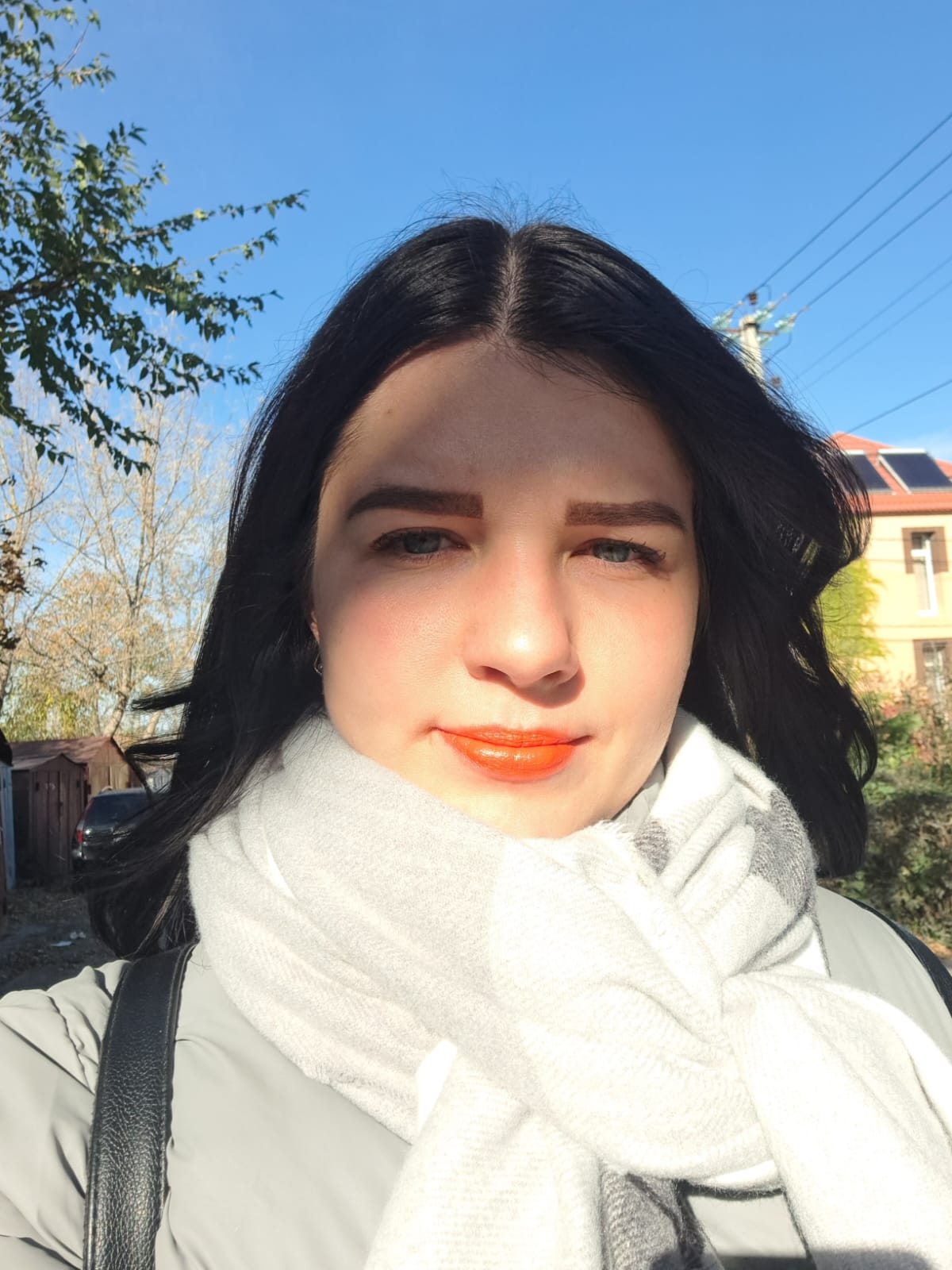 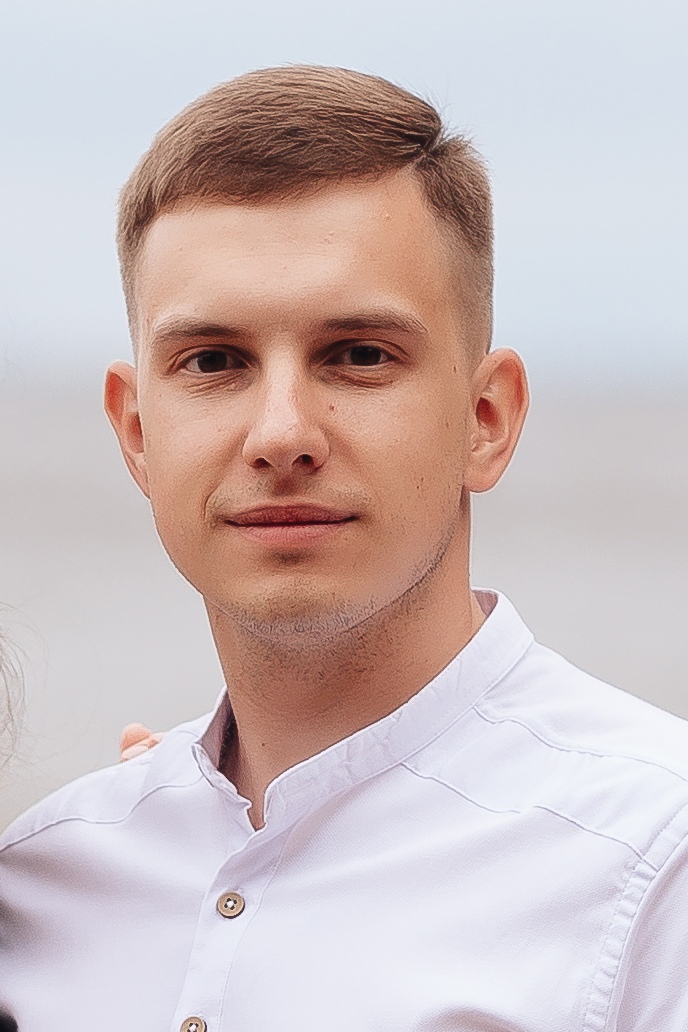 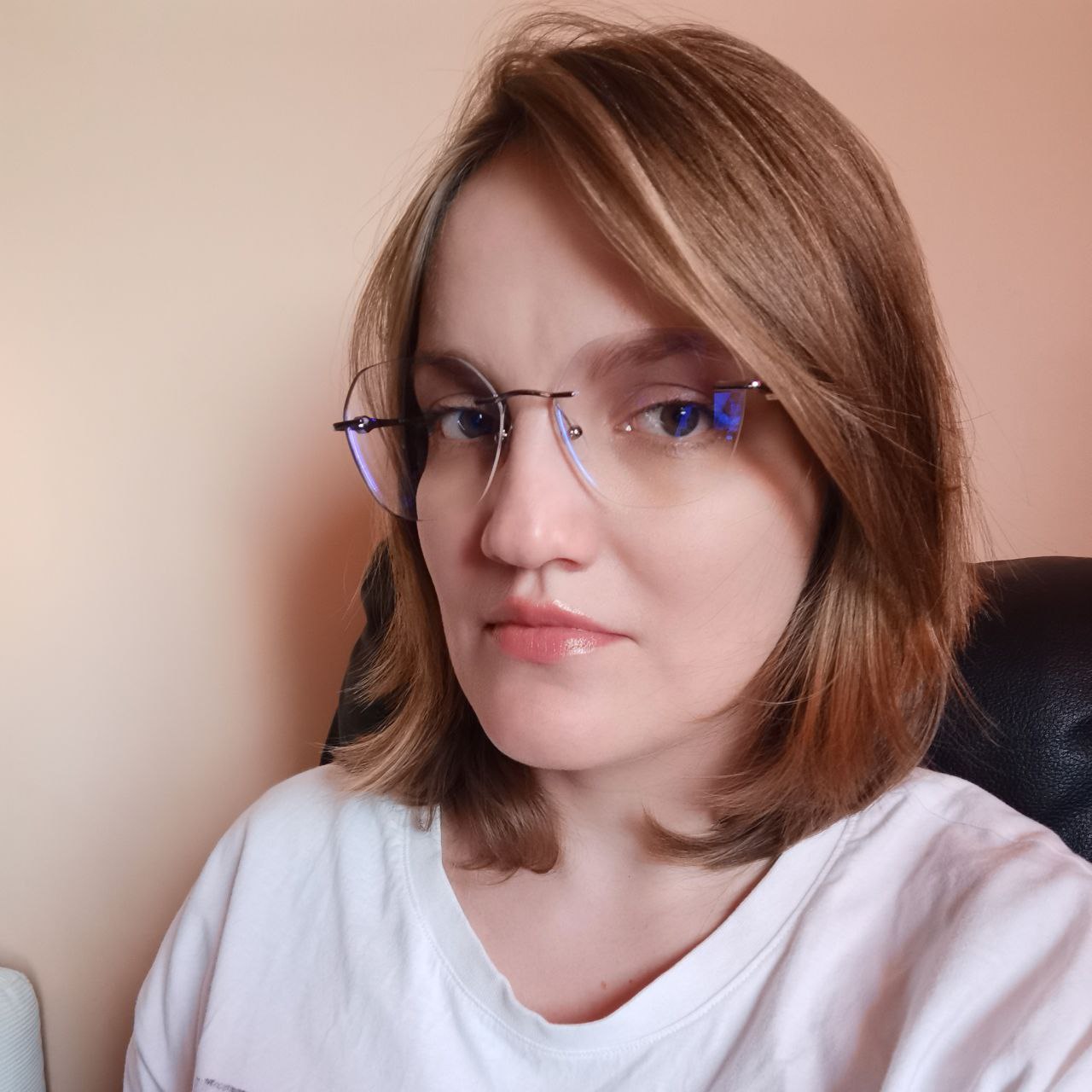 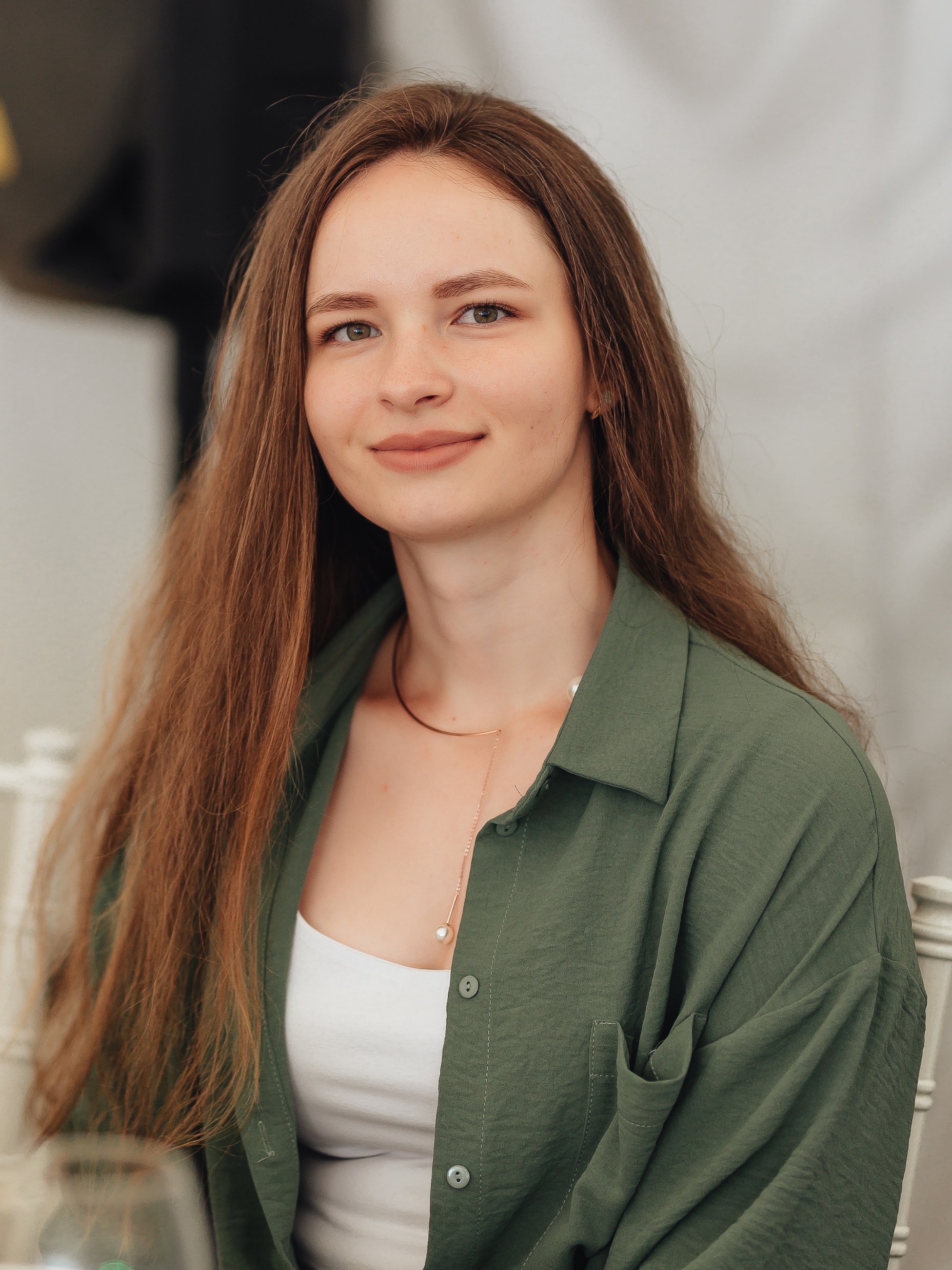 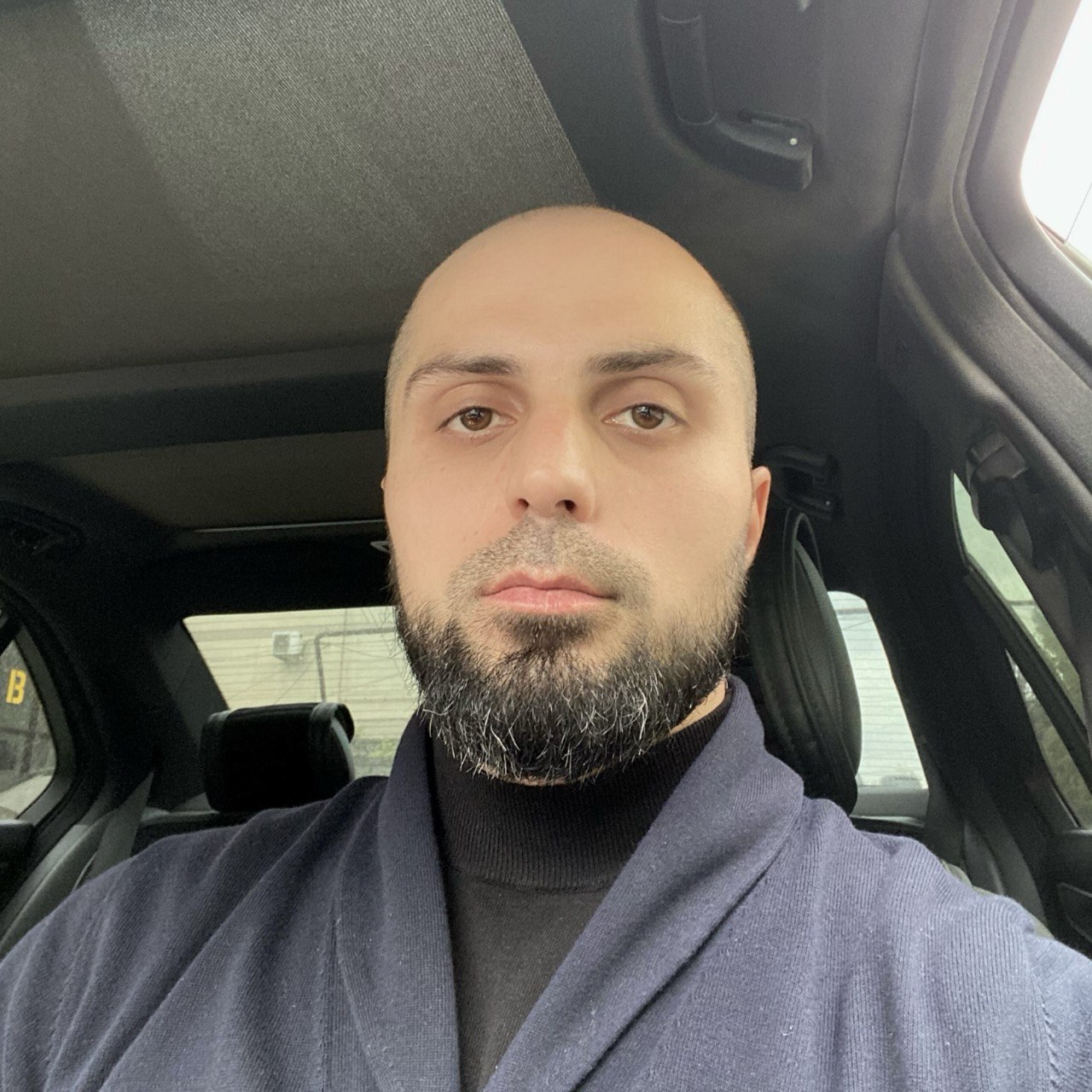 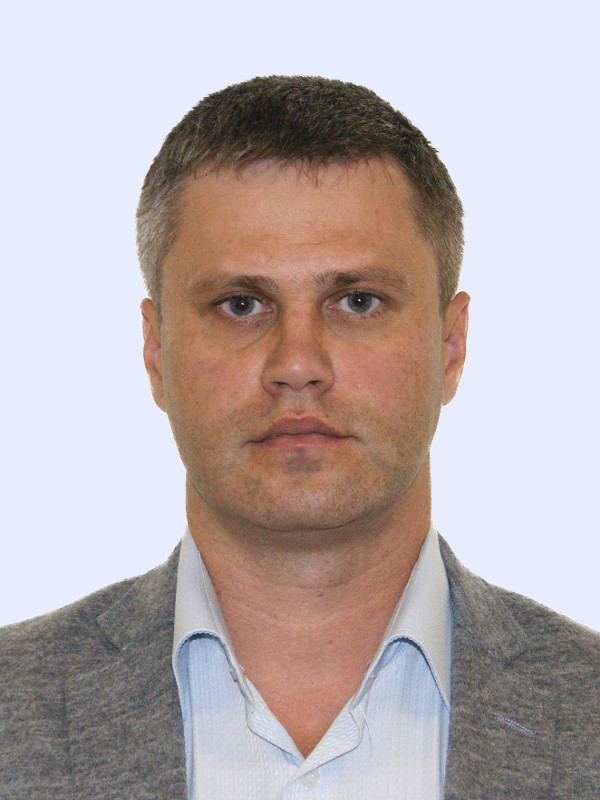 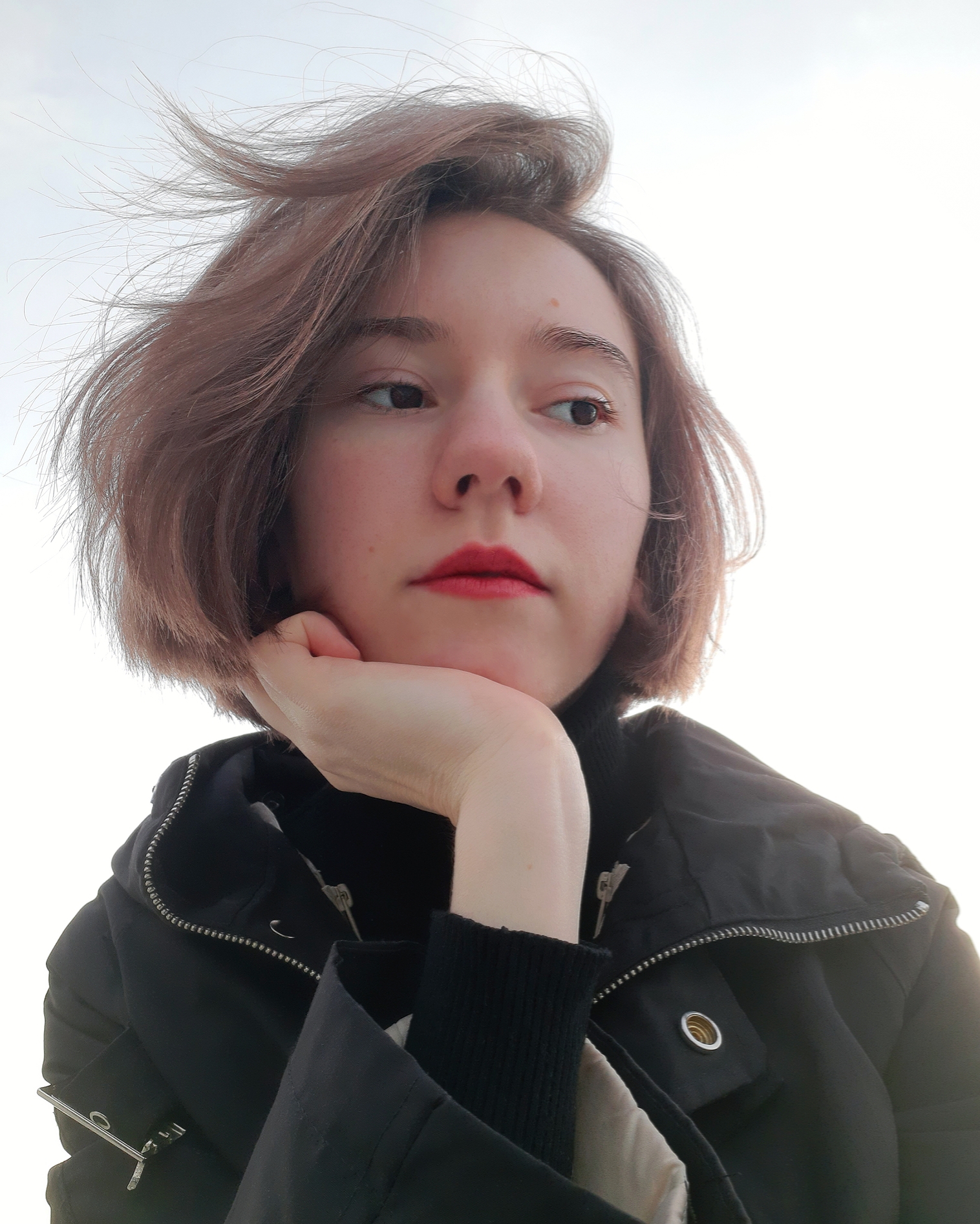 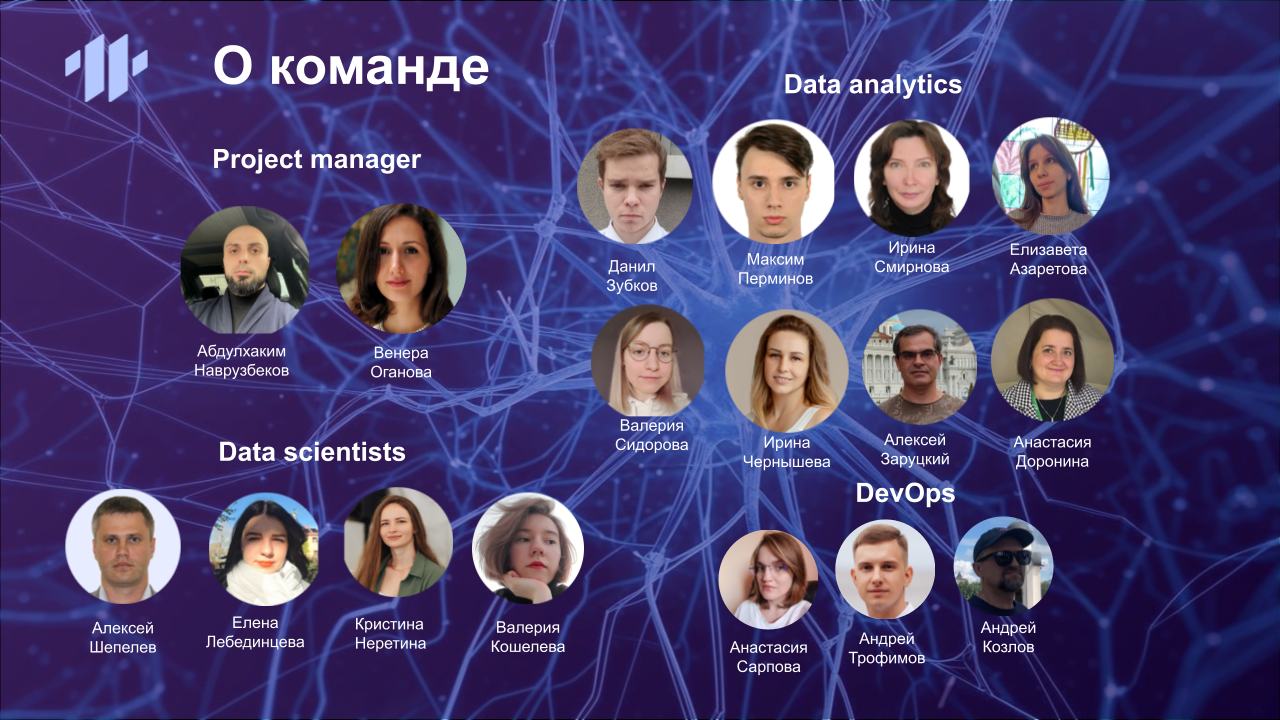 Наврузбеков Абдулхаким
ВенераОганова
АнастасияСарпова
Андрей Трофимов
АндрейКозлов
Алексей Шепелев
ЕленаЛебединцева
Кристина Неретина
Валерия Кошелева
Data analytics
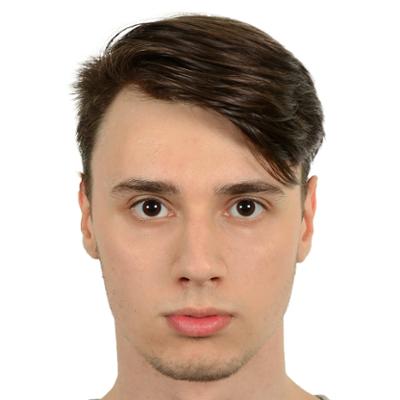 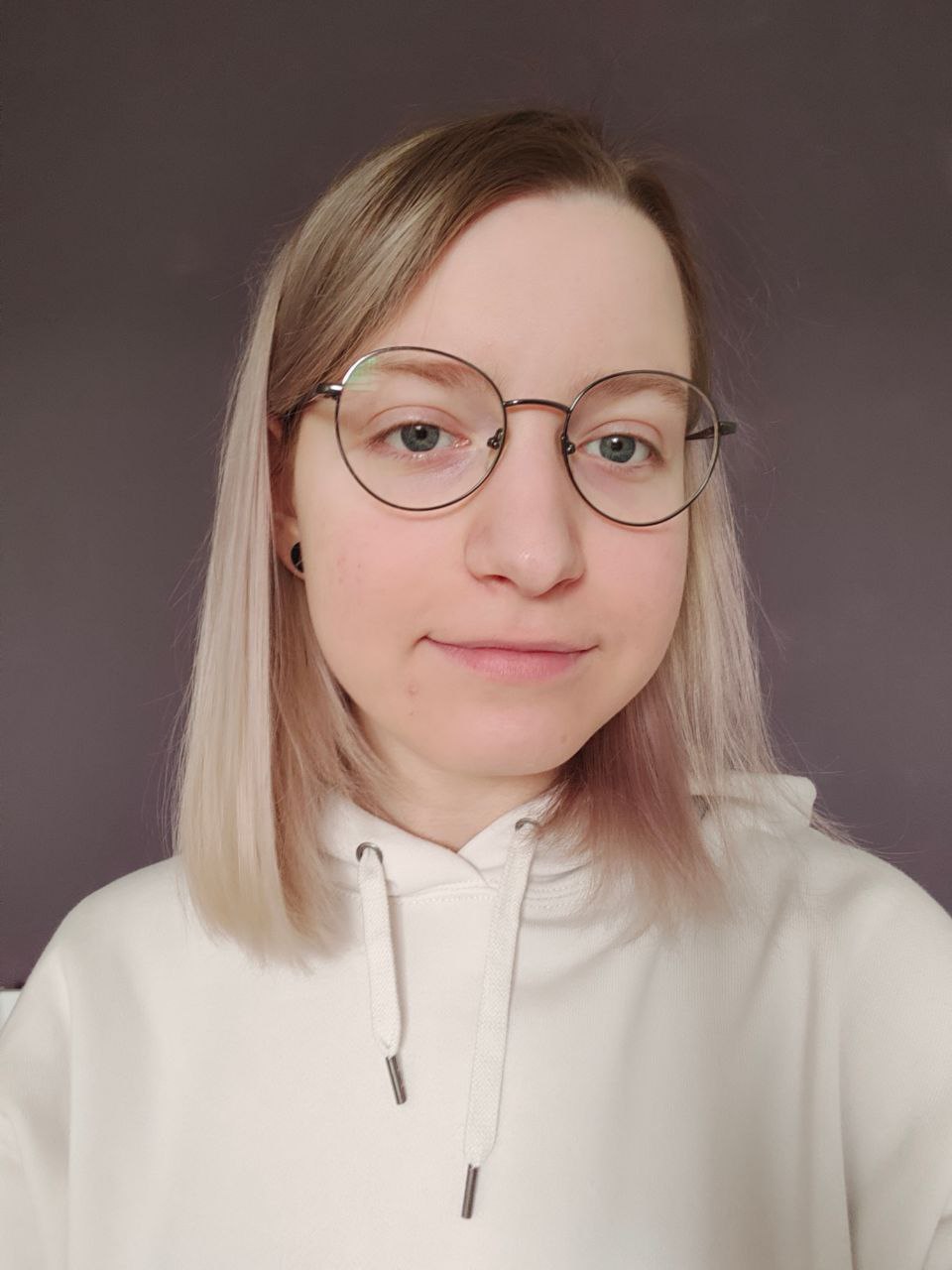 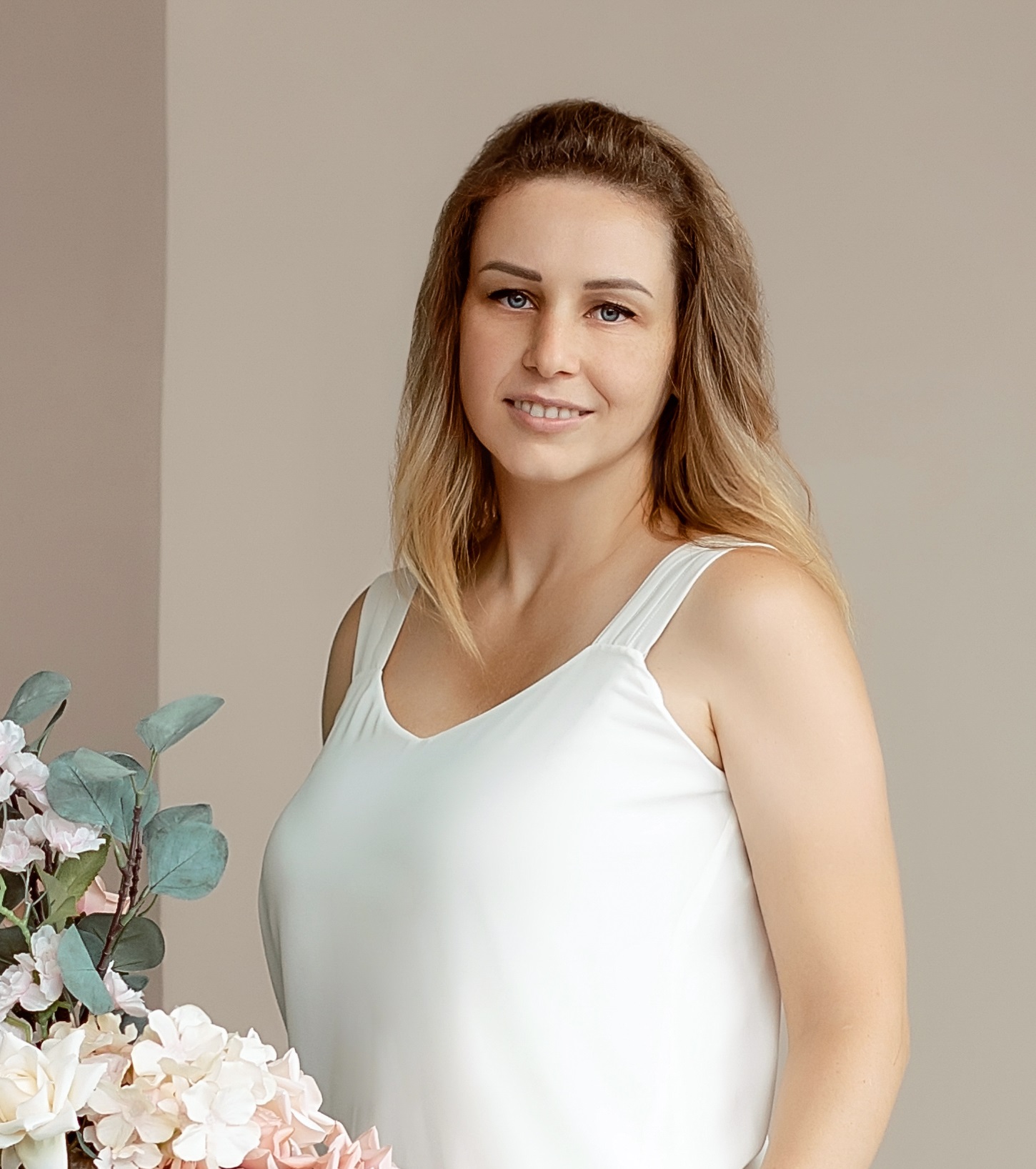 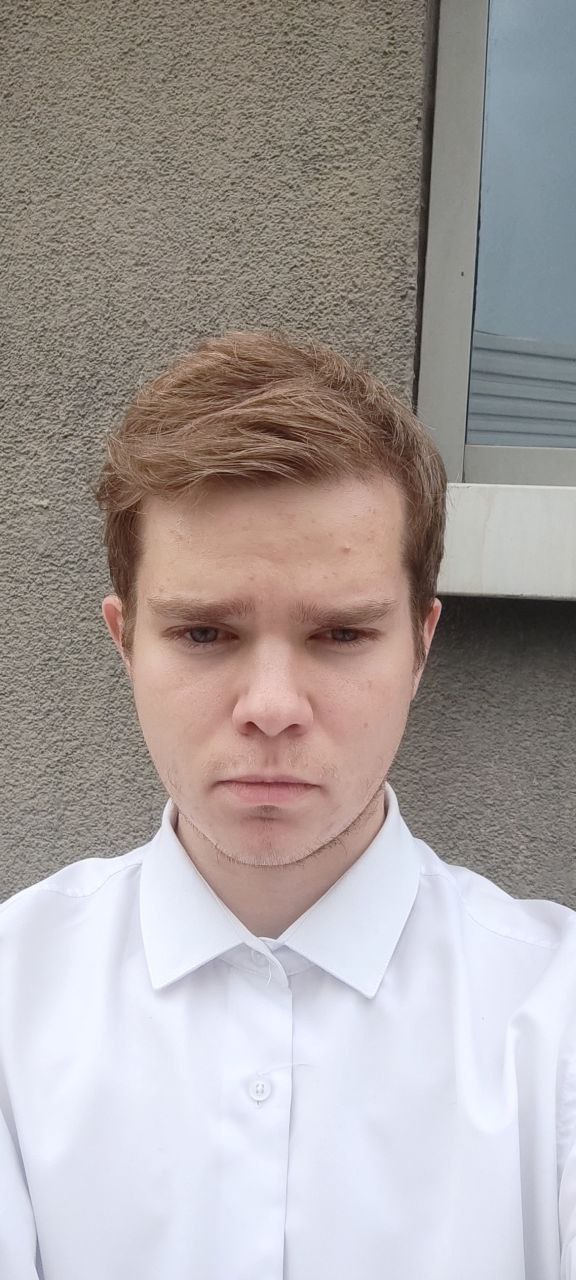 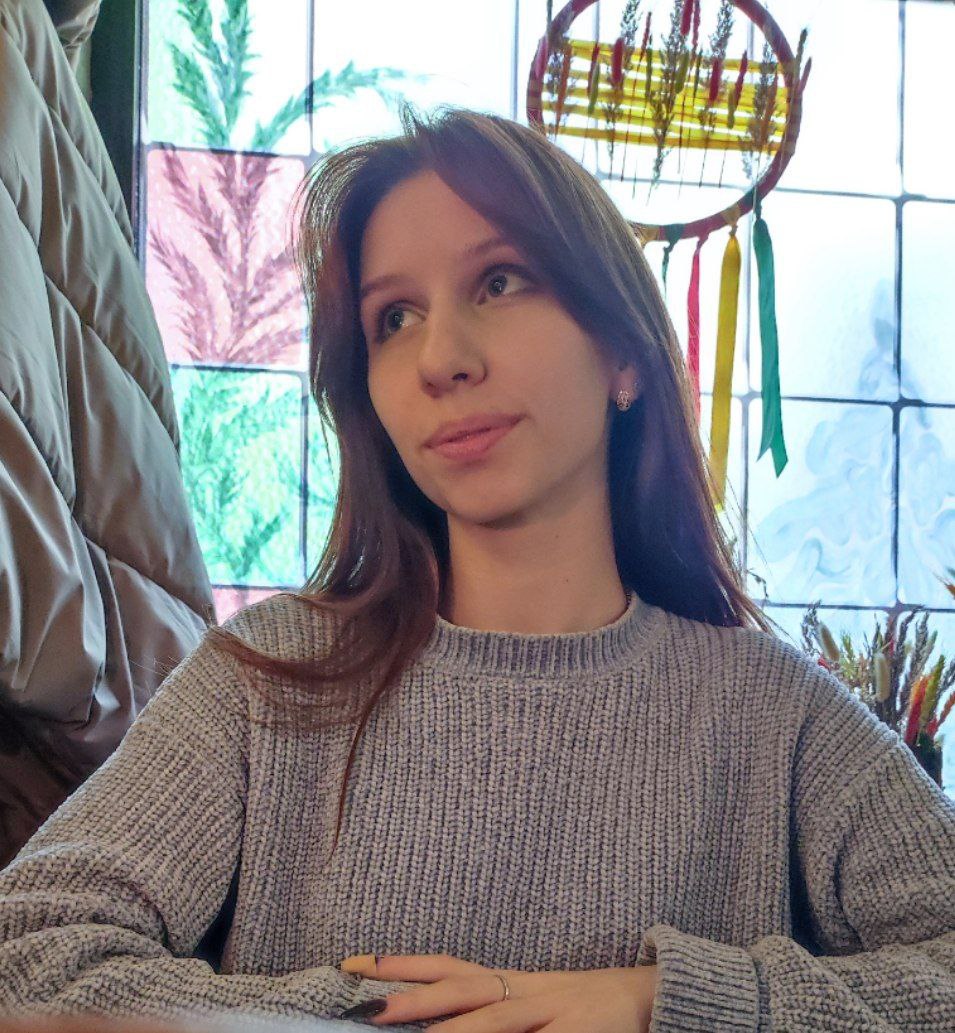 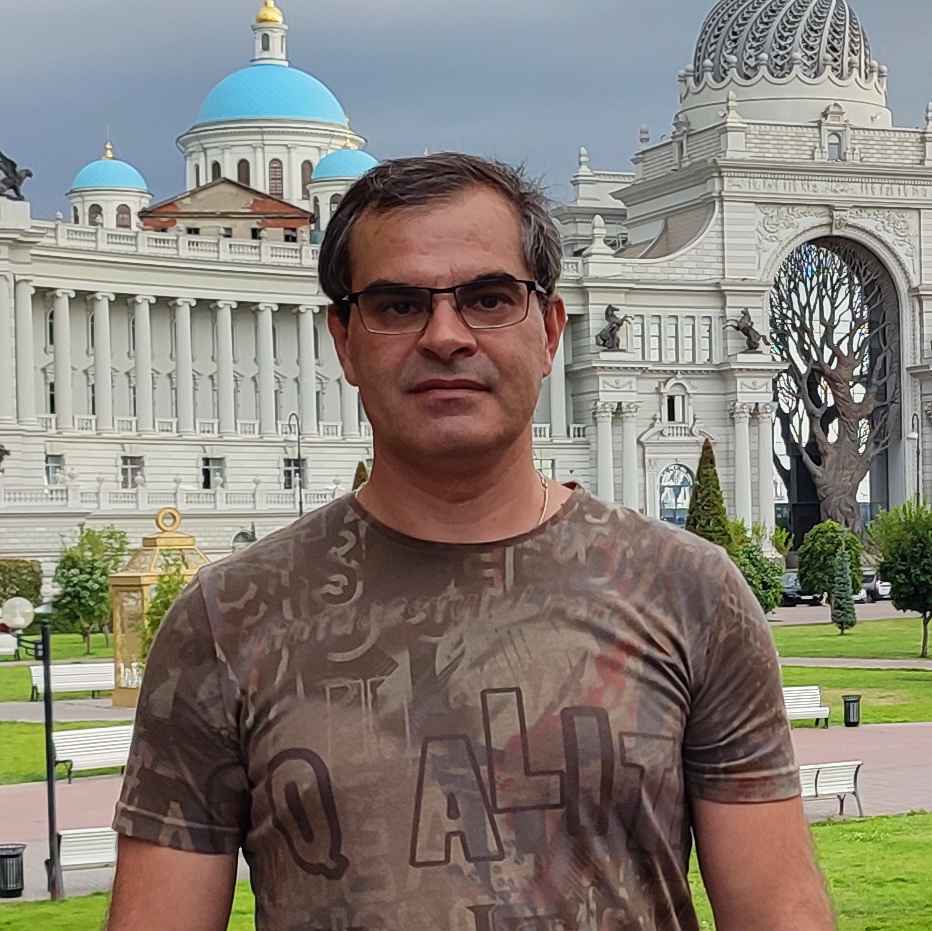 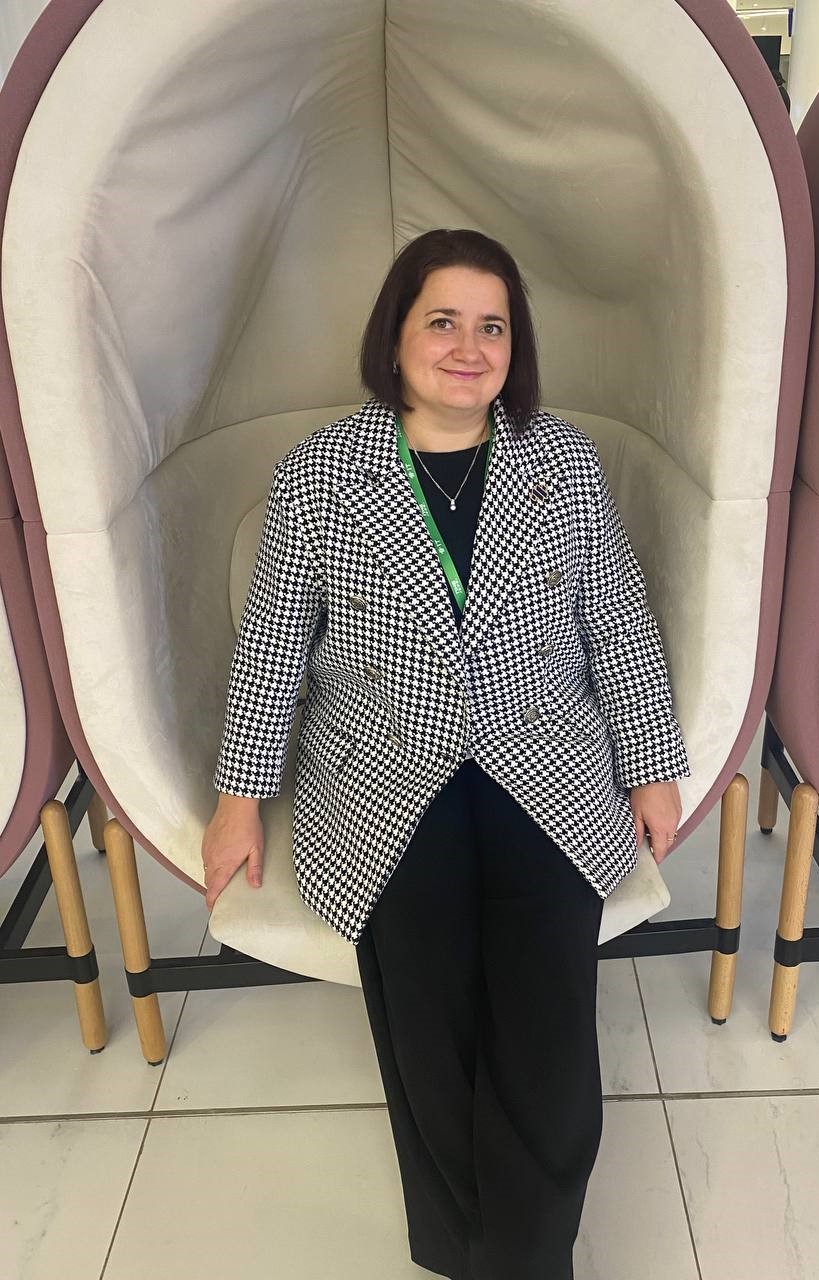 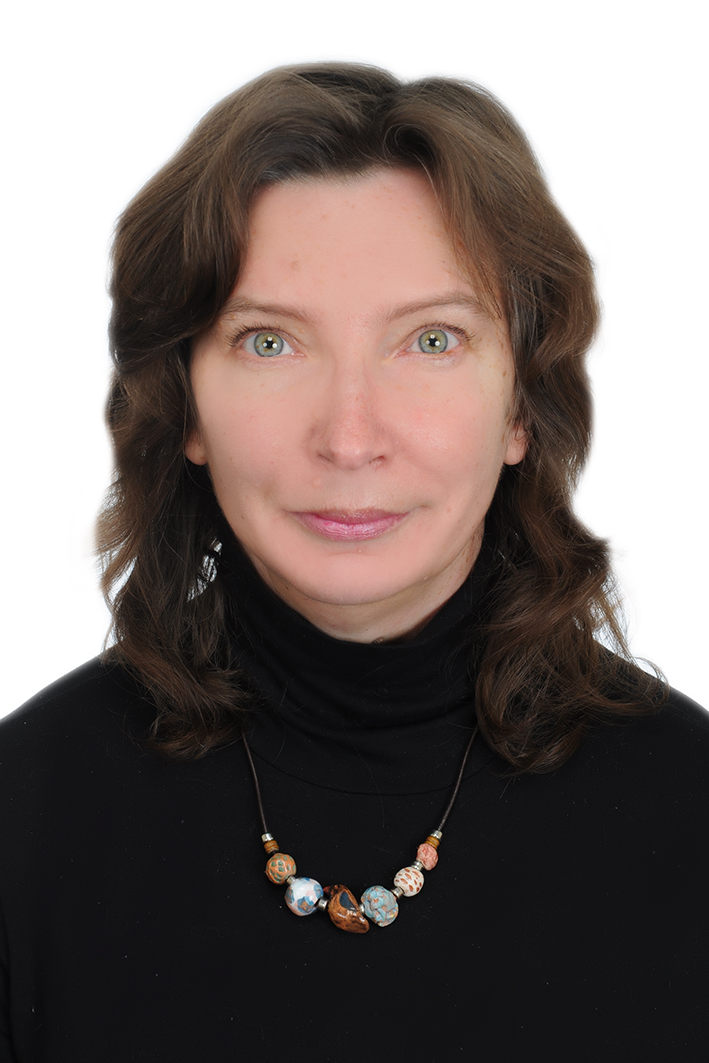 Данил Зубков
Максим Перминов
Ирина Смирнова
Елизавета Азаретова
Валерия Сидорова
Ирина Чернышева
Алексей Заруцкий
Анастасия Доронина
35
Рефлексия. Почему мы молодцы?
36
Рефлексия. Что бы сделали иначе?
37
Благодарим за вашу поддержку
Владельцы продукта:
ТимЛиды:
Команда экспертов:
Организаторы процессов:
ТехЛиды:
Иван Тугой Никита Шарапов
Марина ЗапорожецЕвгений Бондаренко
Ирина ВашинкоДаниил Дедков
Владислав Морозов Василиса Богатова Андрей Иванов Илья Трубников
Даниил СанниковДмитрий КрапивныйКирилл ЕрохинВиталий ЕрохинАртем БадановАлексей Костин
38
Спасибо за внимание